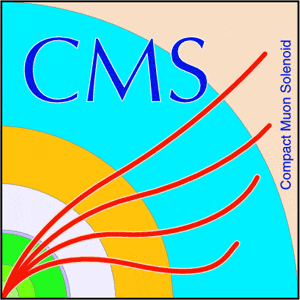 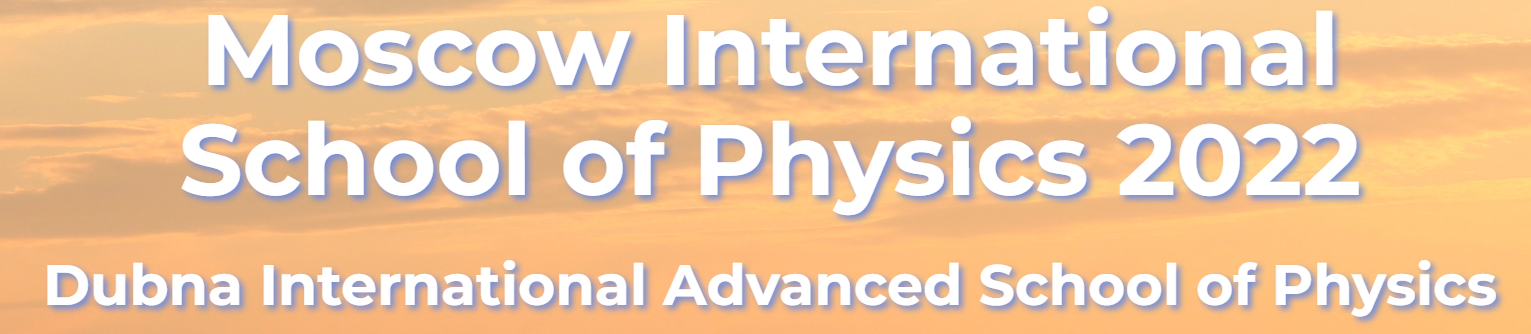 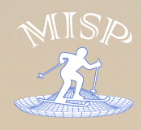 Recent CMS flavor physics results
Sergey Polikarpov
NRNU MEPhI, LPI RAS
MISP 2022	               Dubna			  	28 July 2022
Outline
Why B→μμ? + previous results
 
 CMS experiment

 Analysis strategy

 Backgrounds

 Event selection

 Results
2
Why B→μμ ?
The branching fractions of B0 and B0s→μμ decays are predicted precisely in the SM and are very low 





The decays also present 
clean experimental signature 

Any deviations from SM would 
 present a sign of NP
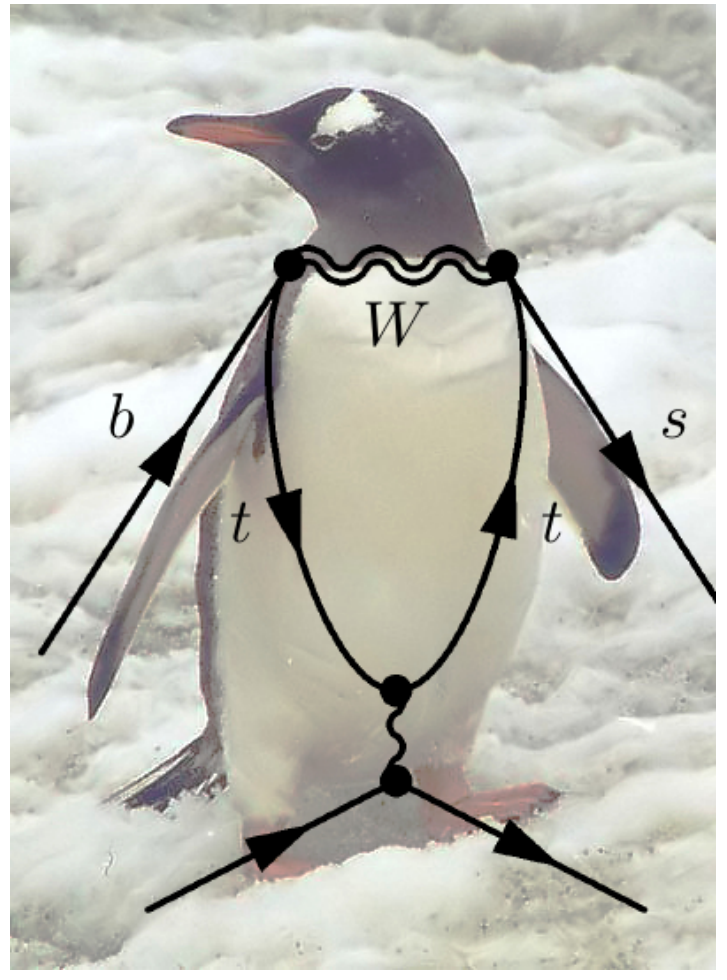 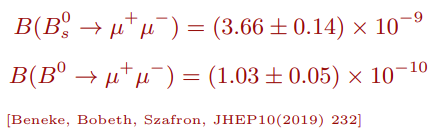 μ
μ
3
B→μμ: previous results
ATLAS, CMS, LHCb have their results from partial Run-2: 
ATLAS, 2015+2016 data, combined with Run-1, December 2018
CMS, Run-1 + 2016 data, October 2019
LHCb, Run-1 + 2016 data, March 2017

Statistical Combination CMS+ATLAS+LHCb was performed in 2020 (not published)
CMS-PAS-BPH-20-003
ATLAS-CONF-2020-049
LHCb-CONF-2020-002
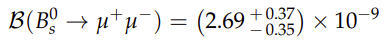 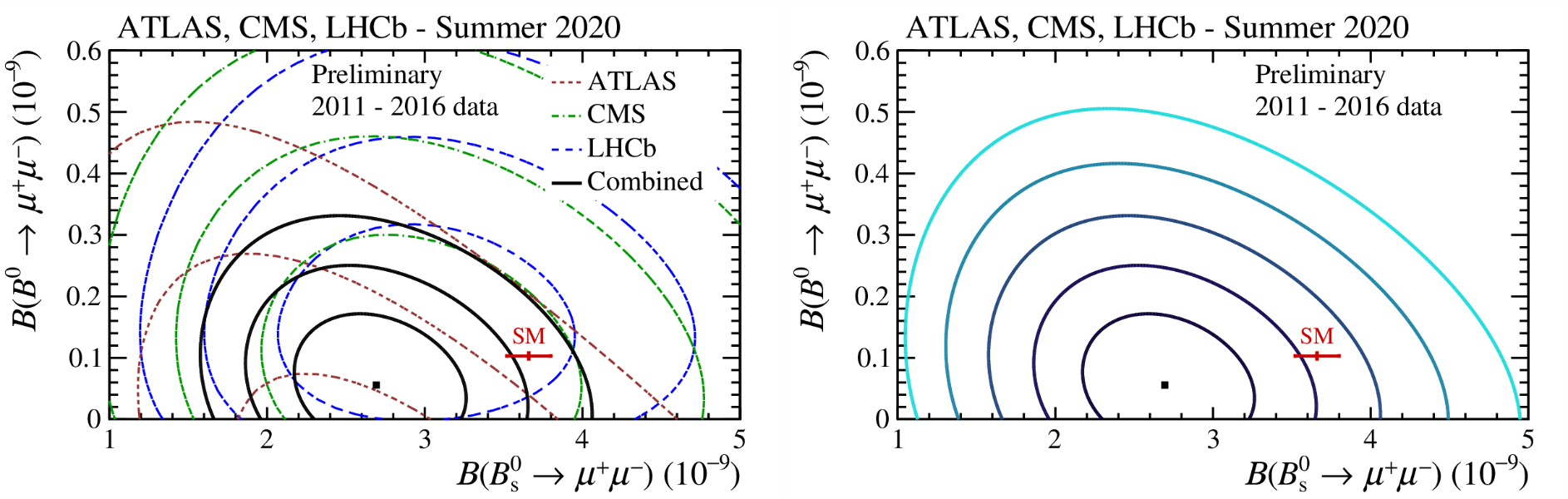 Compatible with SM within 2.1σ
4
B→μμ
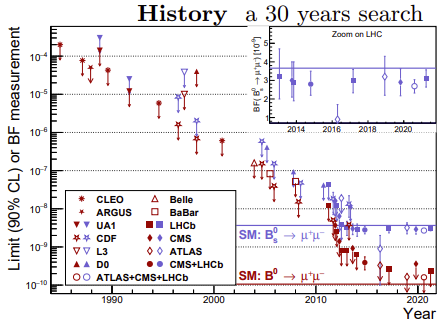 The latest results [until ~2 weeks ago]
on 30-year-long search are from LHCb, 
August 2021, Full Run-1 + Run-2

B0s >10σ, B0 ~1.7σ
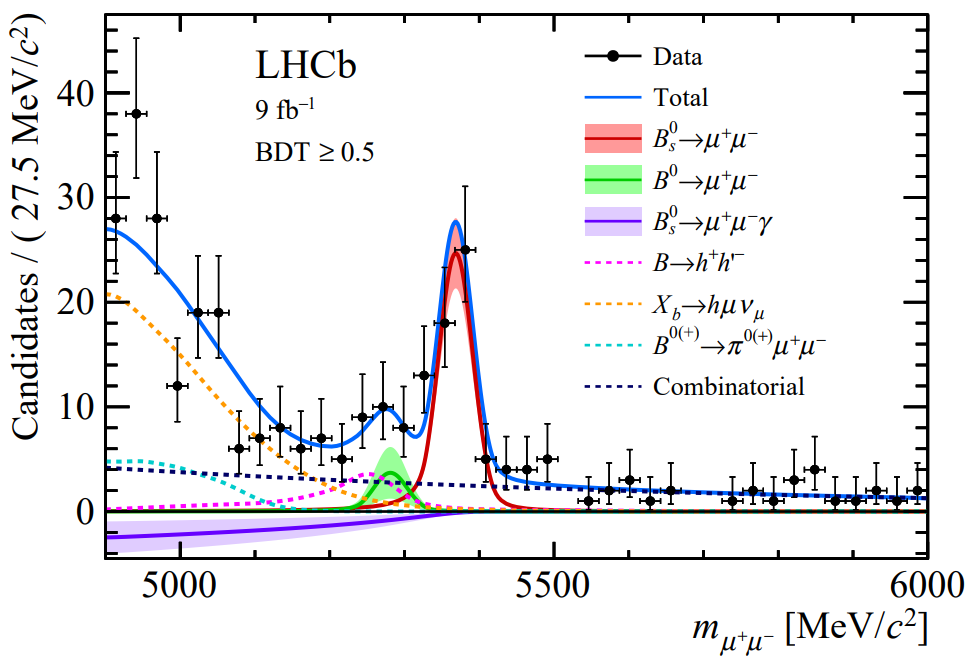 Consistent with SM
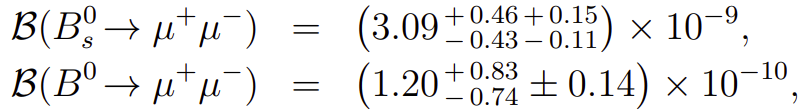 at 95% CL
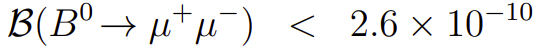 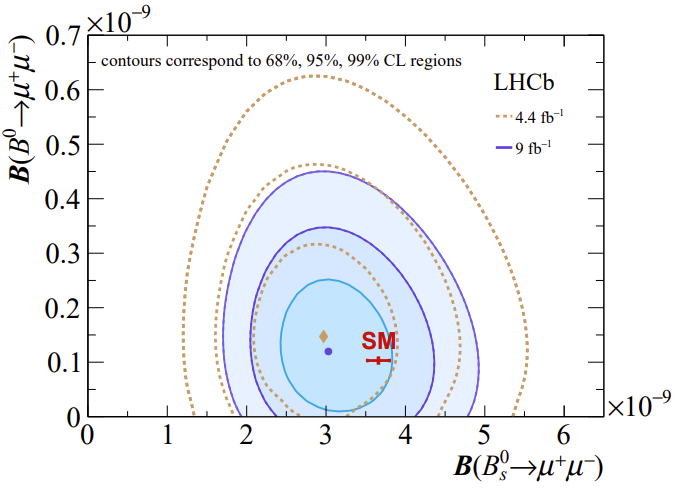 LHCb-PAPER-2021-008, Phys.Rev.D105(2022)012010
LHCb-PAPER-2021-007, Phys.Rev.Lett.128(2022)041801
Papers also reports effective lifetime and B0s →μ+μ−γ
5
CMS experiment
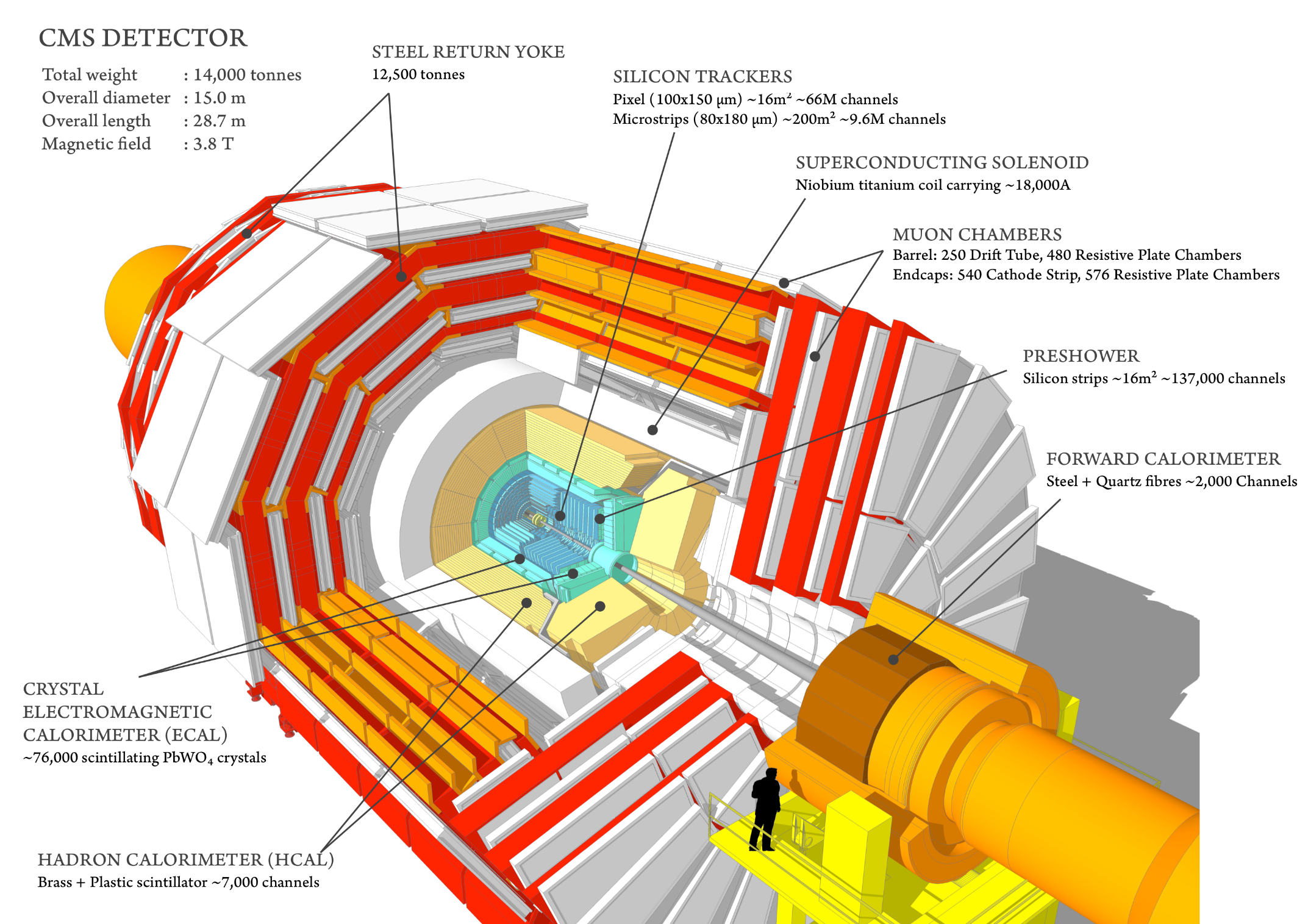 6
Analysis strategy
External input, ratio of B0s and B+ production xsections
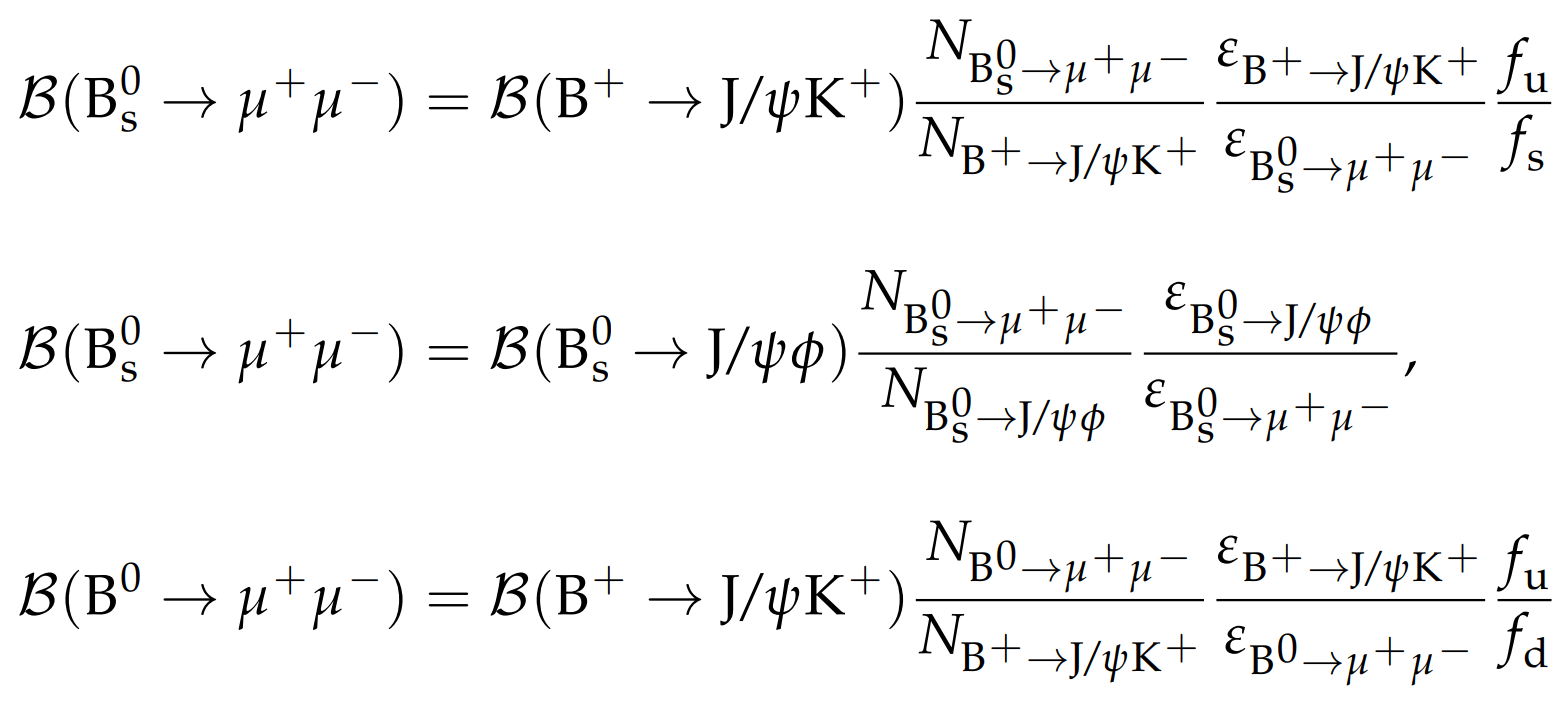 )
(or
1
σ(B+)=σ(B0)
Branching fractions are measured using the normalization channel B+→J/ψK+
Most systematic uncertainties cancel in the ratio

Data are split into 16 = 4*2*2 categories: 
 4 data-taking periods (2016a, 2016b, 2017, 2018)
 2 |ημ| (muon pseudorapidity) regions
 2 ranges of MVA discriminator (0.9<MVA<0.99 and 0.99<MVA<1) - see later

Fitting separately low- and high-sensitivity regions and combining the results yields in a more precise result
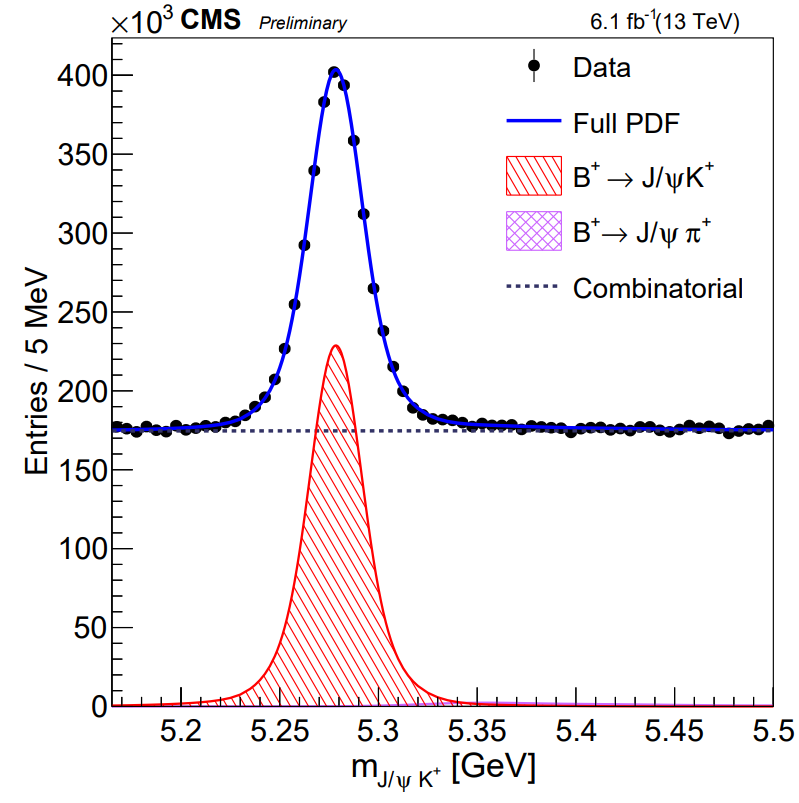 7
Backgrounds
Combinatorial background
Partially-reconstructed decays
μ−
—νμ
νμ
μ+
π+
K−
B
μ−
μ−
Decays in-flight of pions and kaons from B→hh, 
resulting in double muon fakes. 
The most complicated bkg! Looks like signal
Reduced with MVA-based muon identification 
detecting imperfections in muon trajectory
Calibrated in data with φ(1020) → K+K− and K0S →π+π− decays
Rate is ~comparable to B0→μμ, and the shape is close to B0→μμ
γ
μ+
μ+
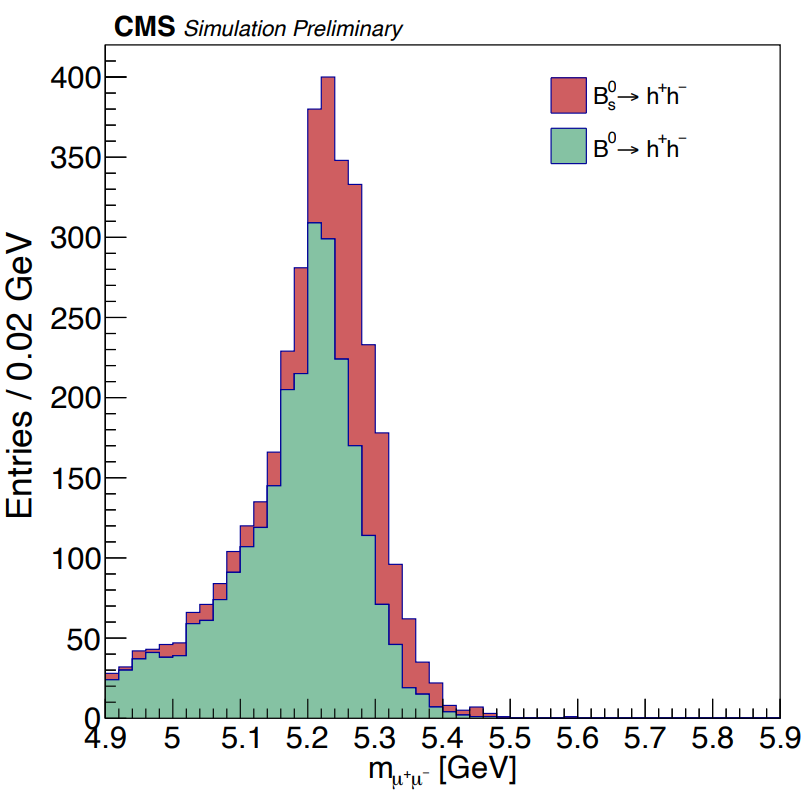 B
B
—B
8
Event selection
Full Run-2 data (140 fb−1)
Loose pre-selection before MVA:



Final selection: 
MVA trained with XGBoost 
(MC for signal, data sidebands for bkg) is 
used to suppress dominant backgrounds
Employed variables identify the 
distinct topology of B→μμ decays

2D and 3D pointing angles α
2D and 3D impact parameter δ
Flight length l and its significance l/σl
Dimuon vertex quality
Isolation of muons and the dimuon

Normalization channel B+→J/ψK+ is used to calibrate MVA with data
pT(K+) < 1.5 GeV and rescaled l/σl make a bridge between B→μ+μ− and B+→J/ψK+
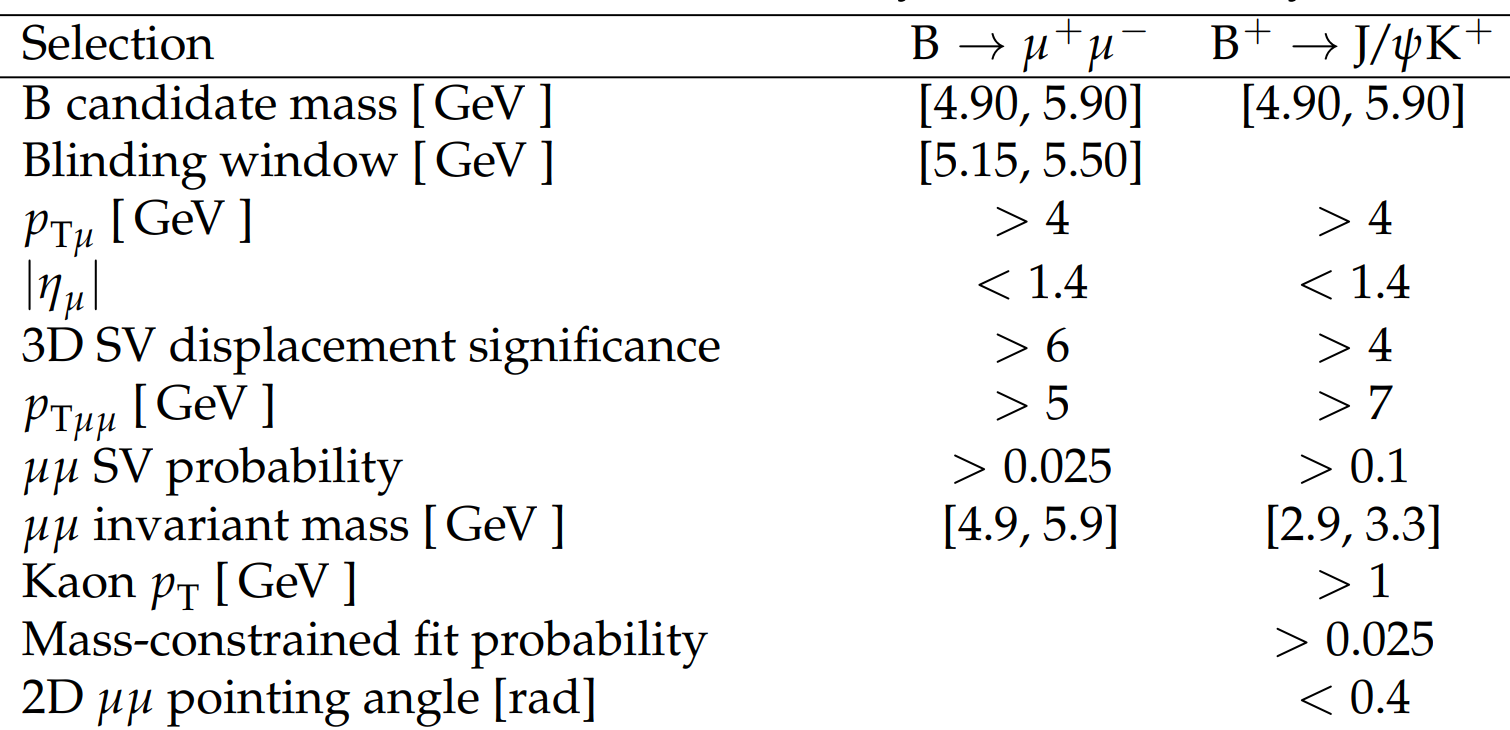 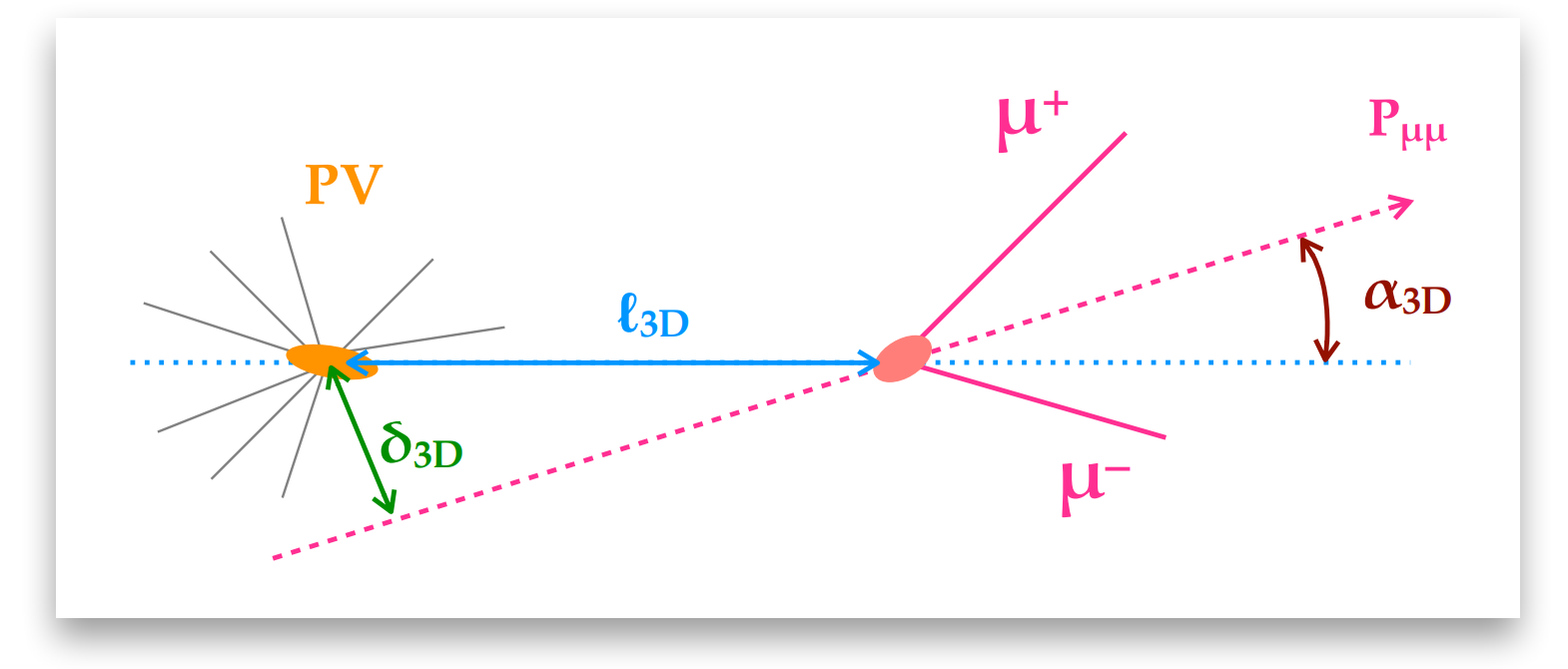 9
Results
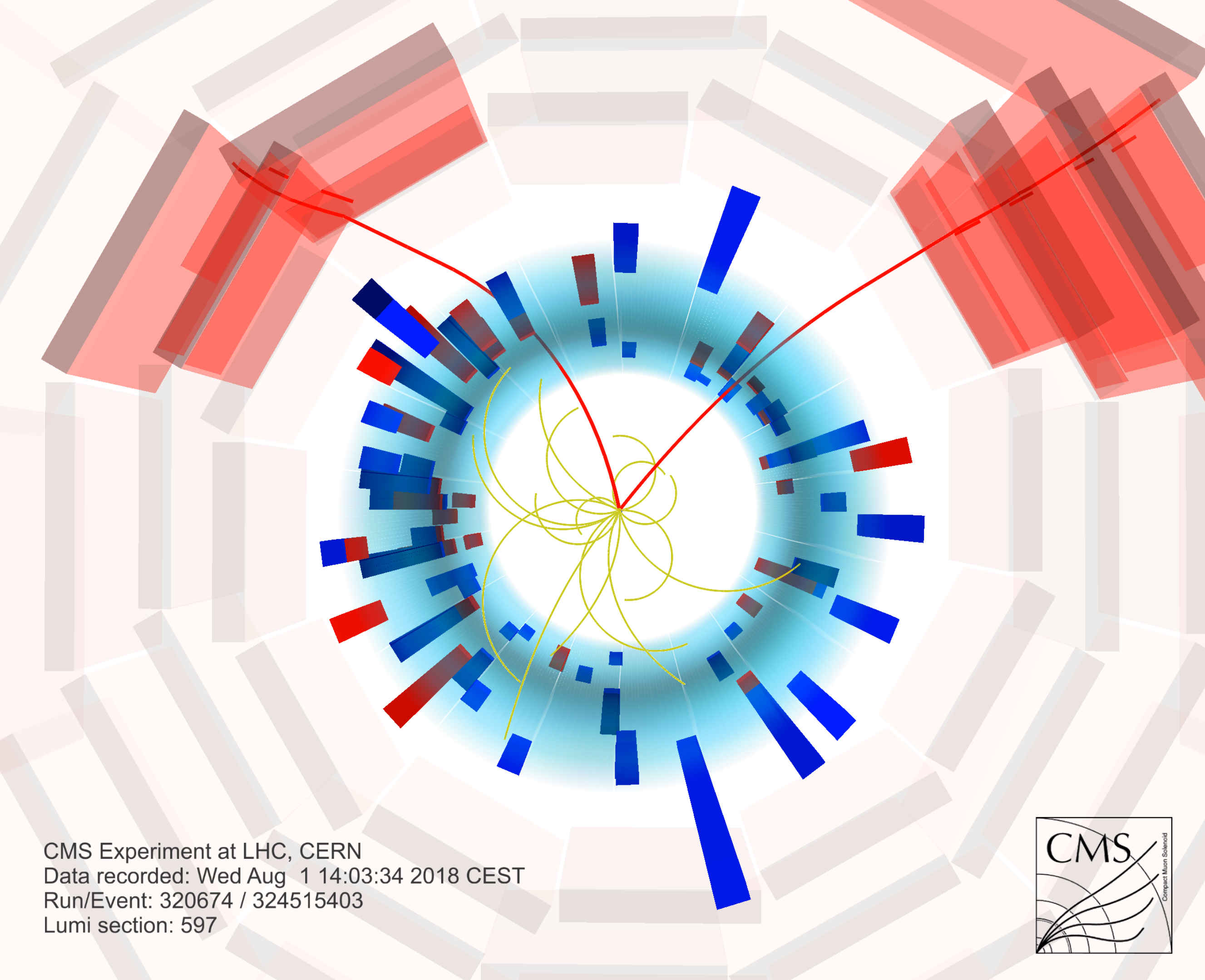 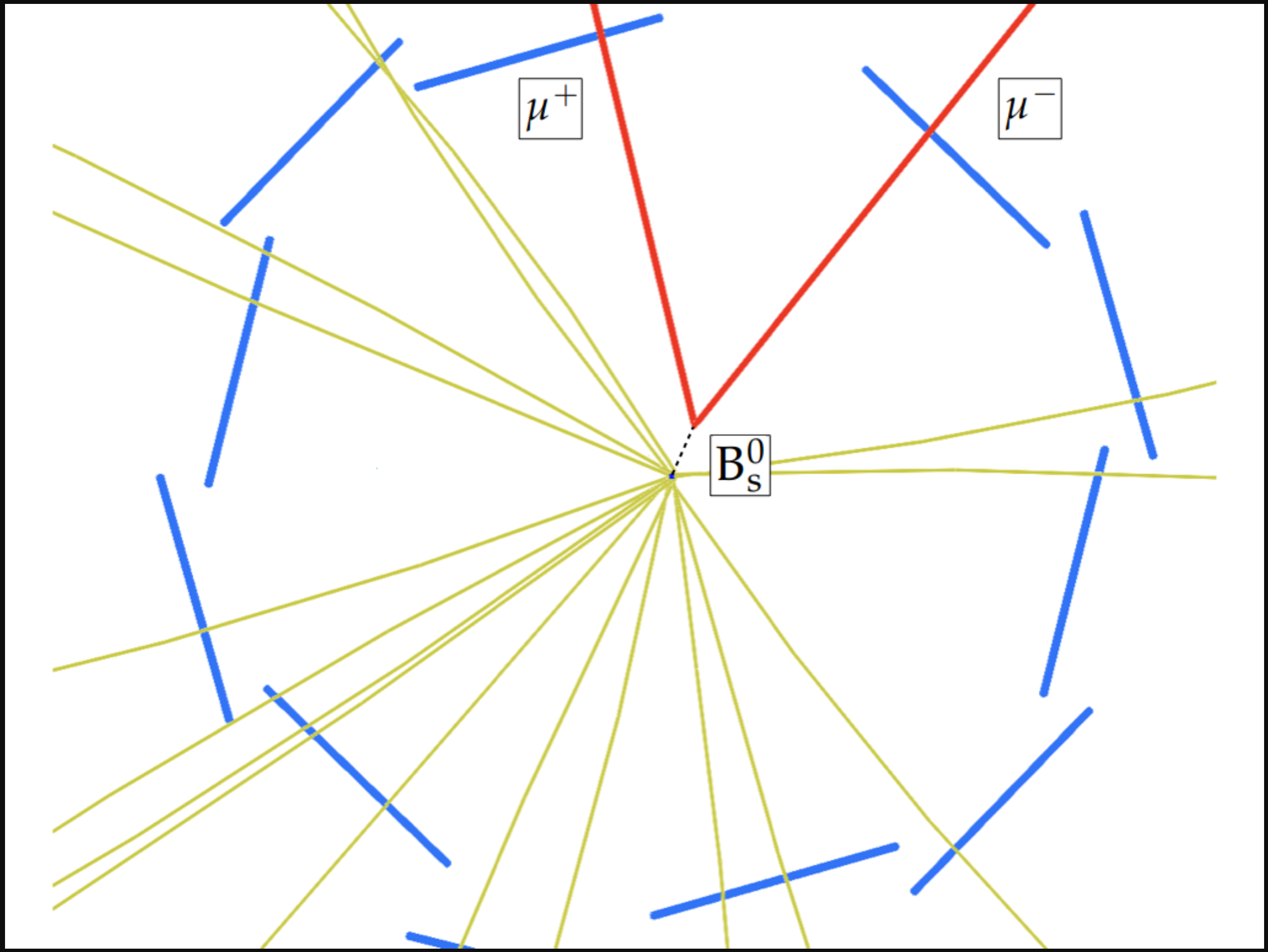 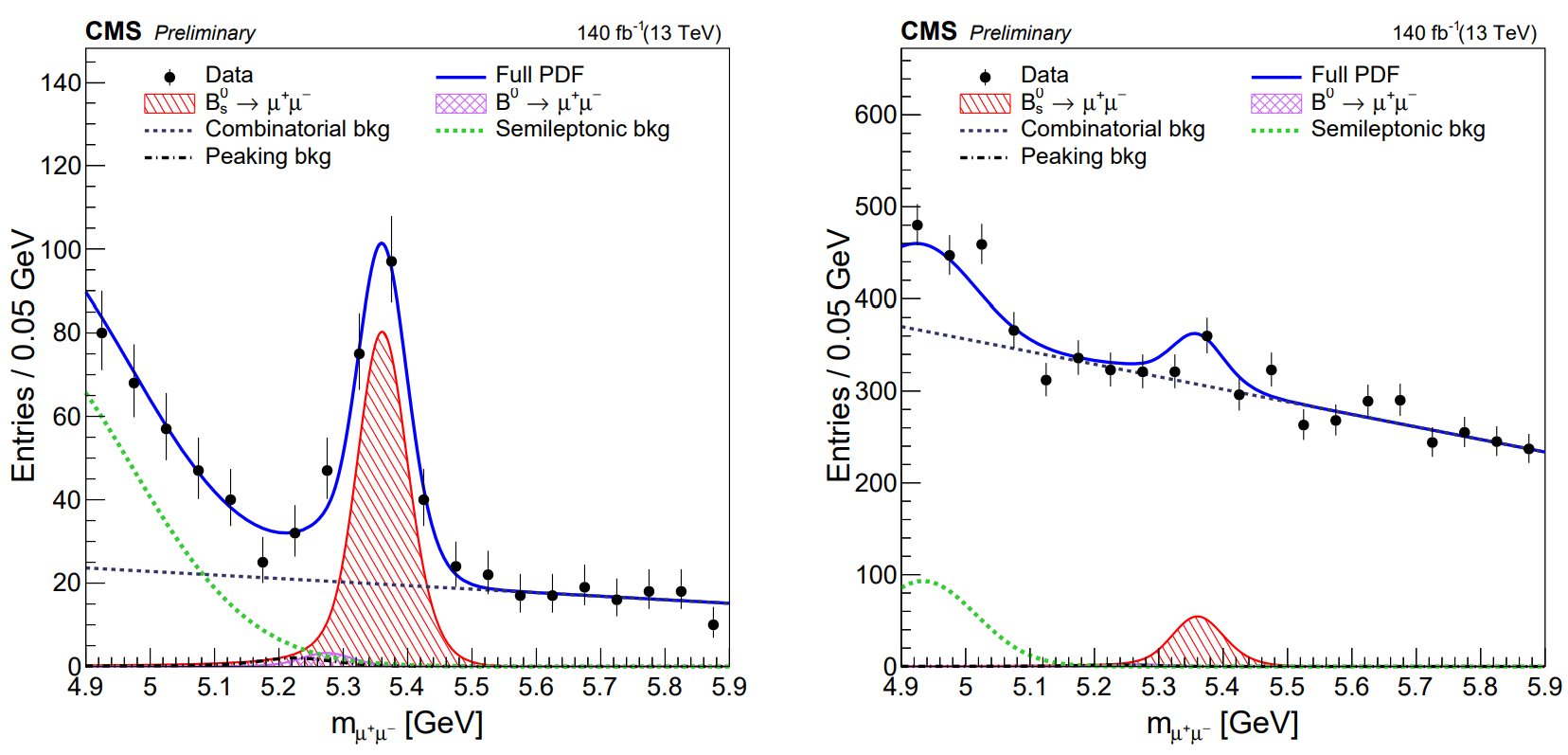 2D fit to mass and per-event mass uncertainty in 16 categories

Signal shape fixed to MC
SL and peak. bkg shapes fixed to MC; yields constrained using MC predictions
Comb.bkg. - polynomial
MVA>0.99
0.9<MVA<0.99
B0s 12.5σ
B0   0.5σ
Merged (2016-2018, both |ημ| intervals) projections of the fit and data in 2 MVA ranges
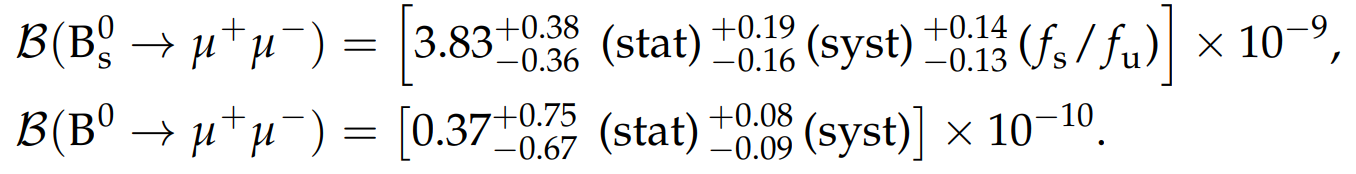 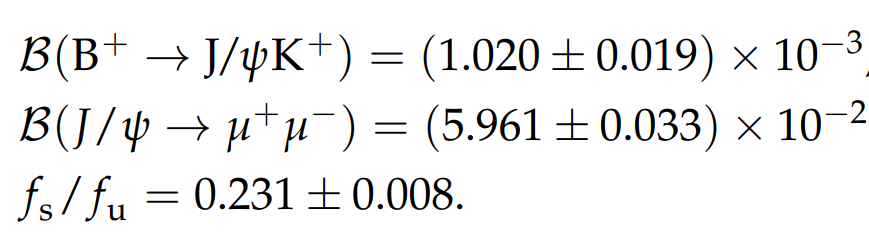 10
Results for B(B0s → μ+μ−)
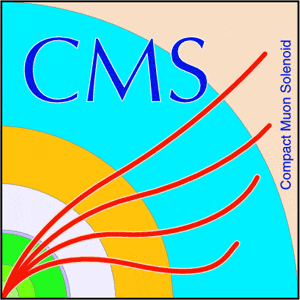 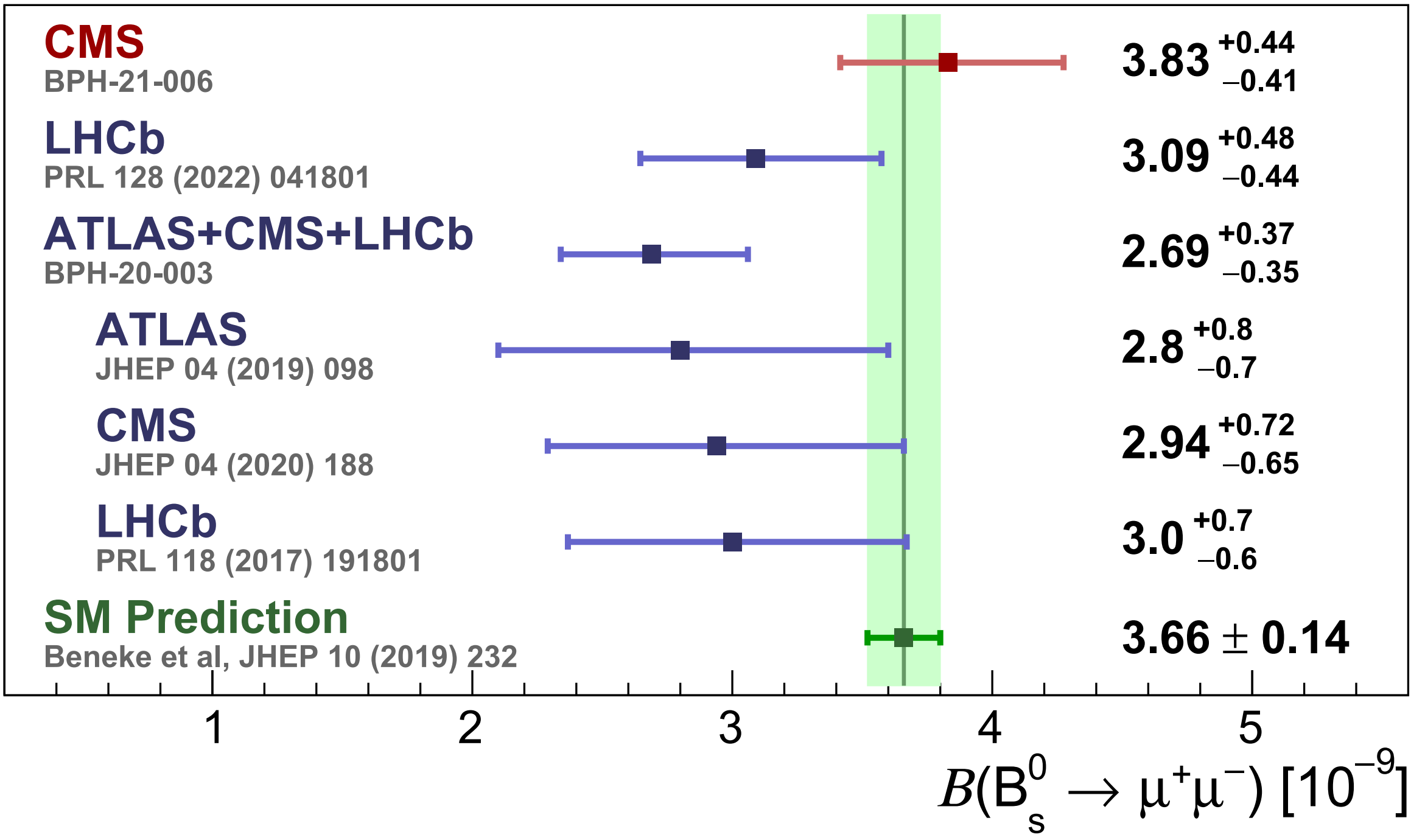 The most precise measurement to date! 
Excellent consistency with the SM!
11
Results (simplified version)
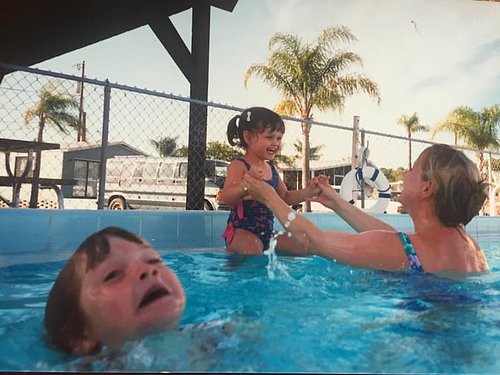 B0s → μ+μ−
CMS
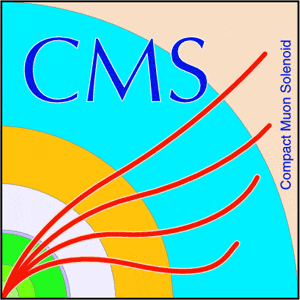 B0     → μ+μ−
background
12
Results for B(B0    → μ+μ−)
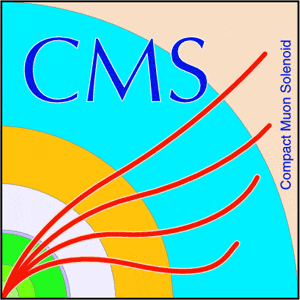 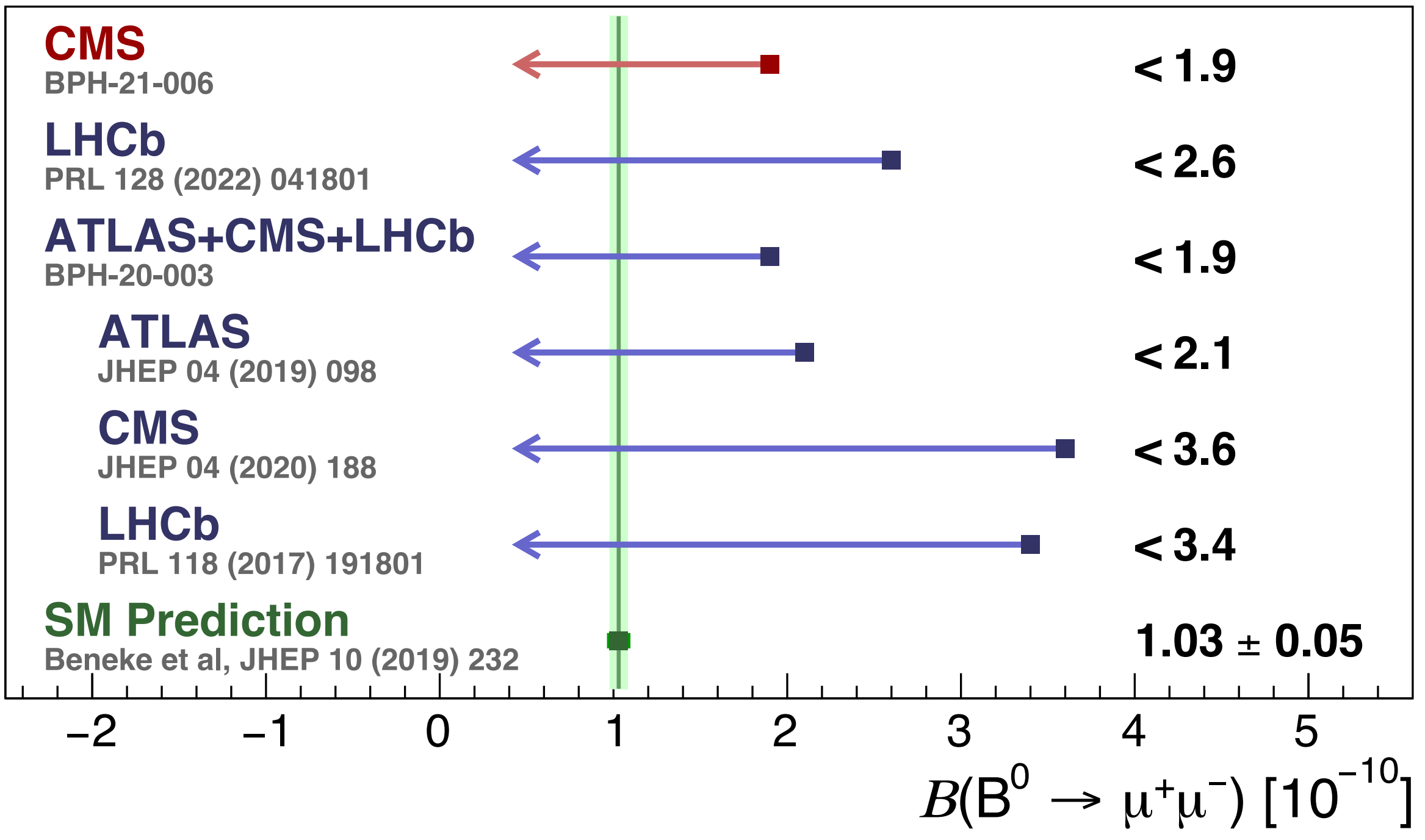 The most stringent single-experiment upper limit!
13
Summary
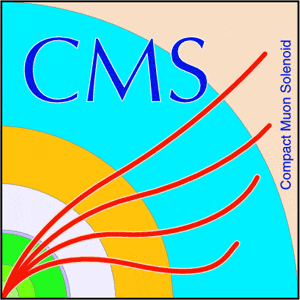 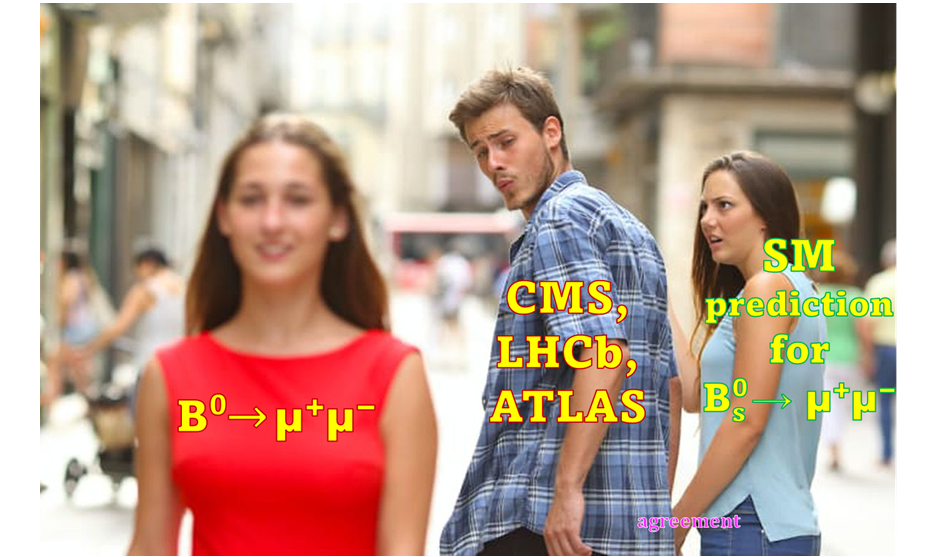 A new measurement of B → μμ decays is performed by CMS
The result has world-leading precision and agrees with the SM
Measurement of B0s → μ+μ− effective lifetime is also reported (see backup)

Now waiting for                      result to perform a full LHC Run-2 combination!


Run-3 will bring additional sensitivity with improved triggers!
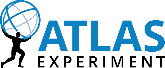 Most likely we need to wait until Run-4 to observe B0→μ+μ−
Read more: 	CMS-BPH-21-006
		cms.cern/news/new-study-rare-b-meson-decays-two-muons
		https://cds.cern.ch/record/2815334/files/BPH-21-006-pas.pdf
Thank you !
14
BACKUP
15
Systematic uncertainties
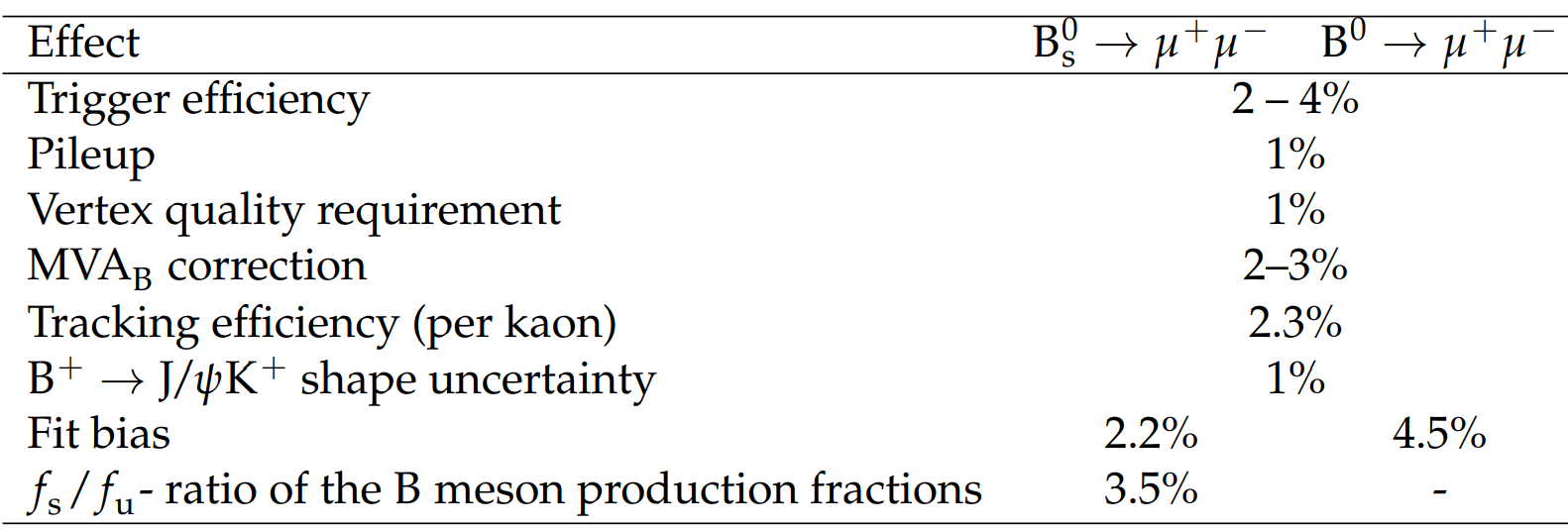 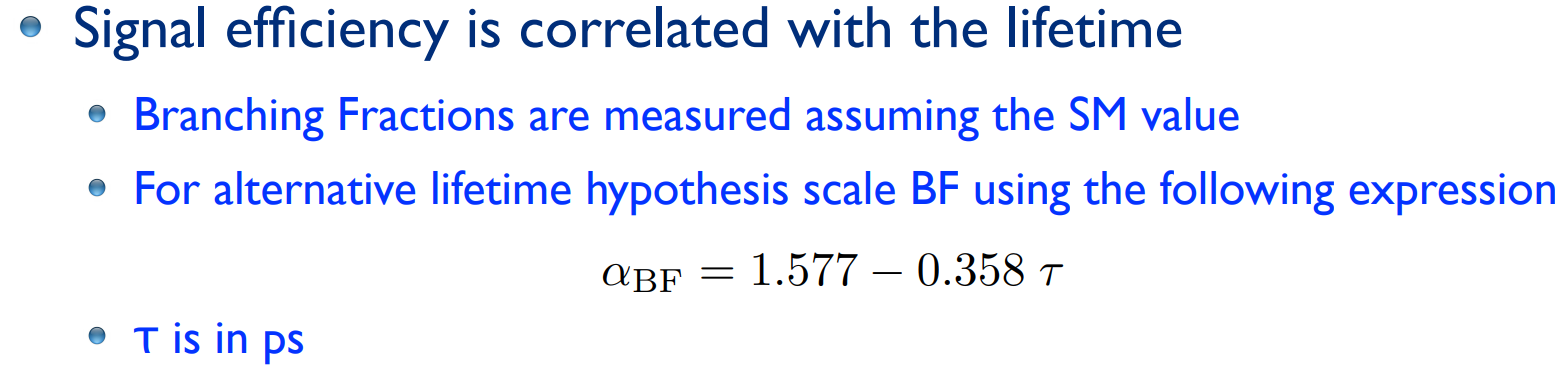 16
fs/fu
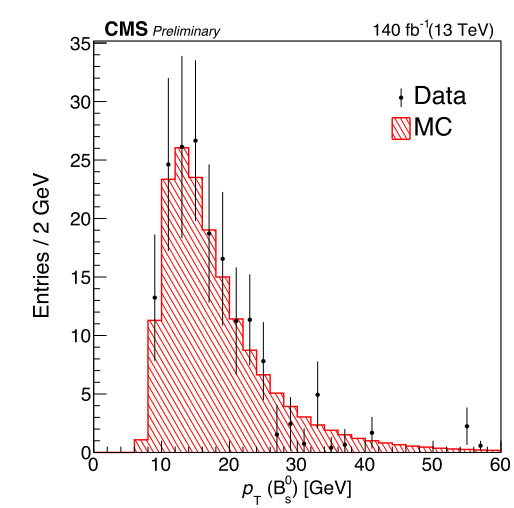 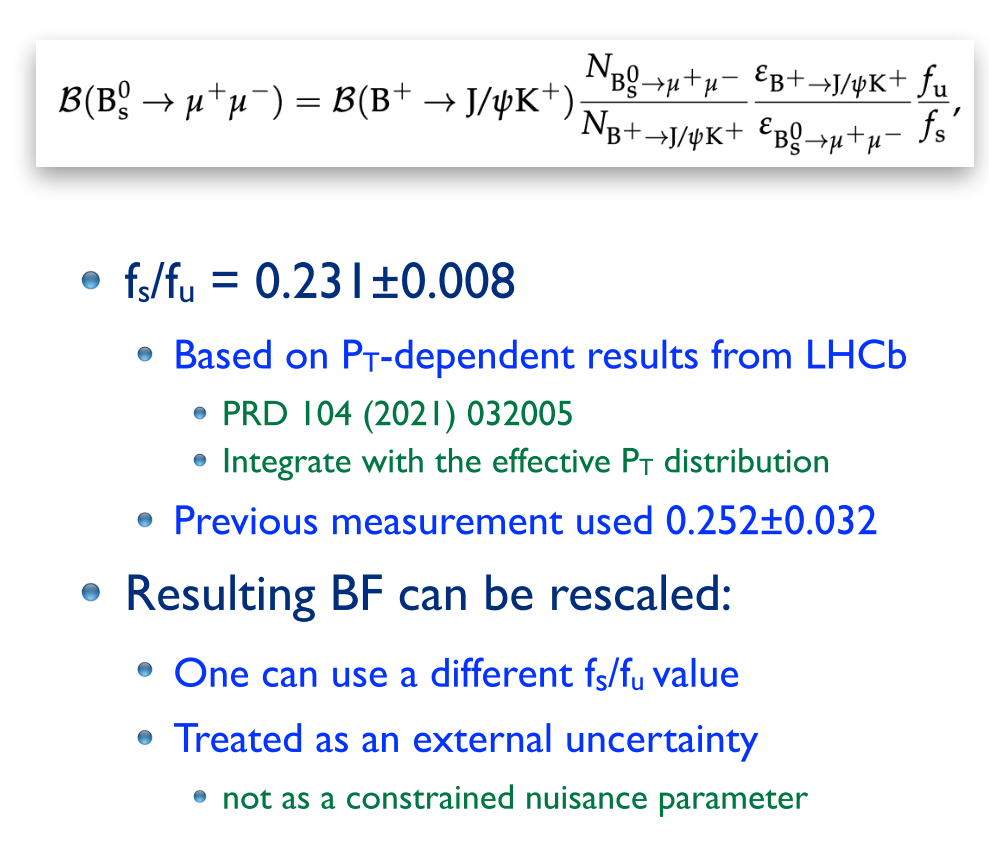 17
Effective lifetime measurement
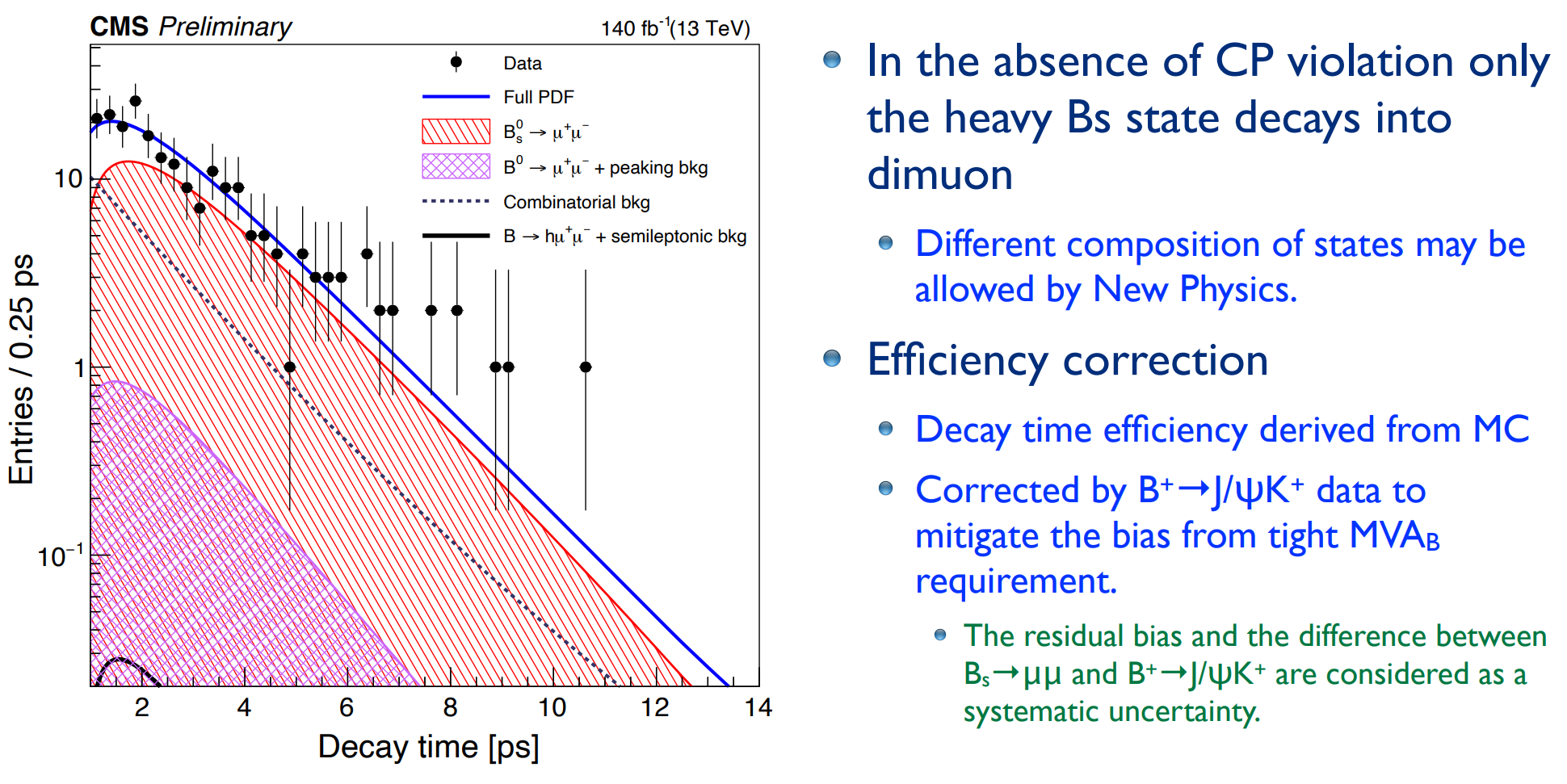 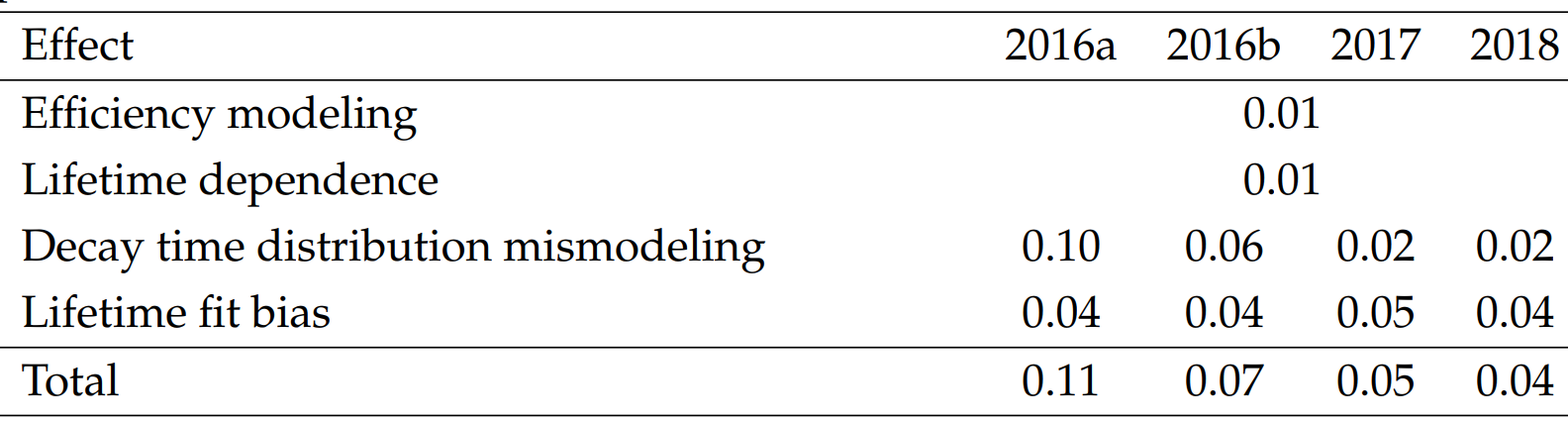 Systematics:
18
Results for effective lifetime
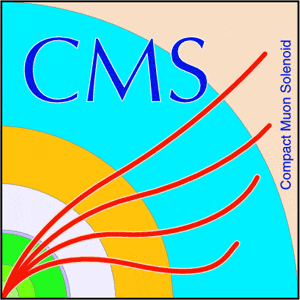 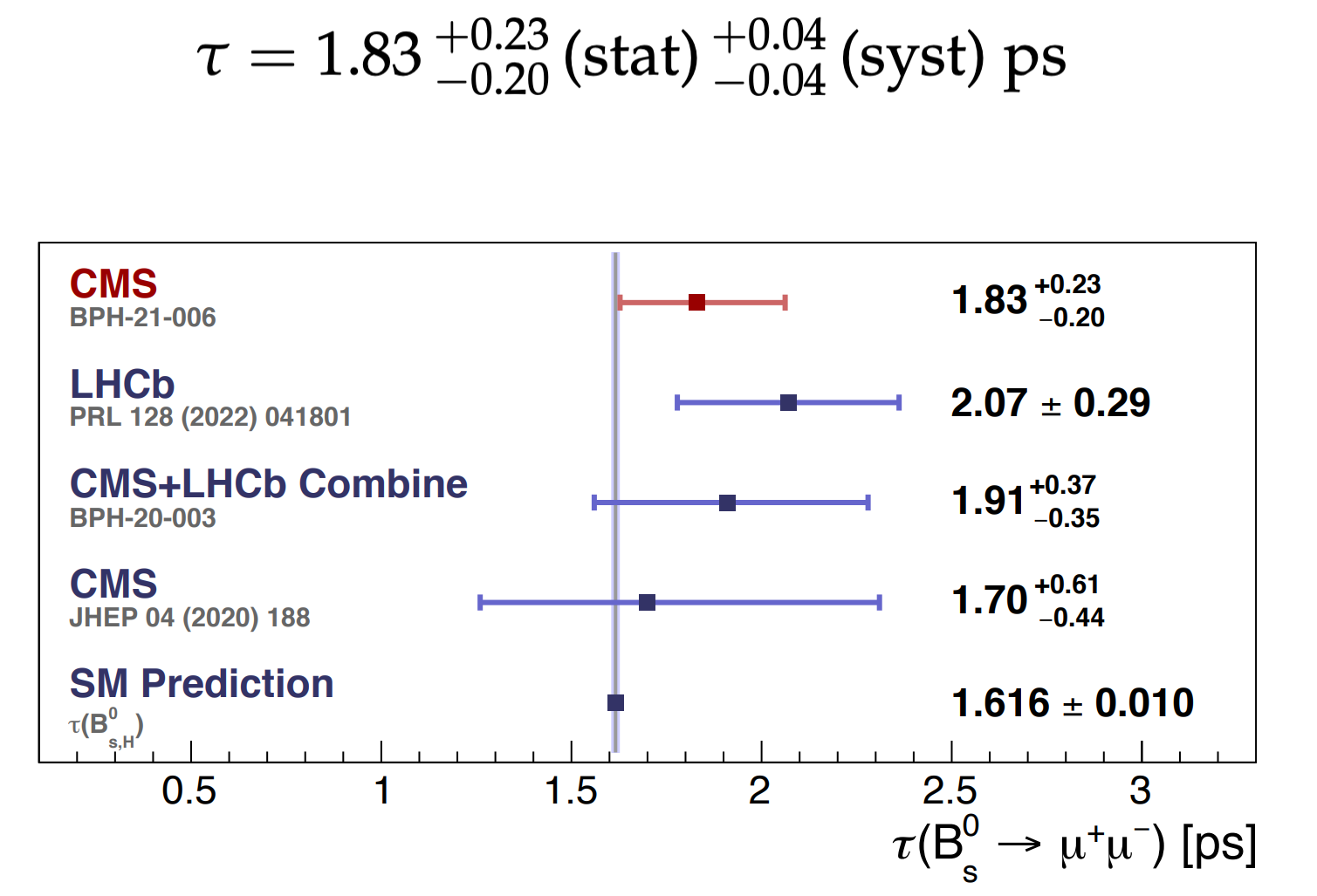 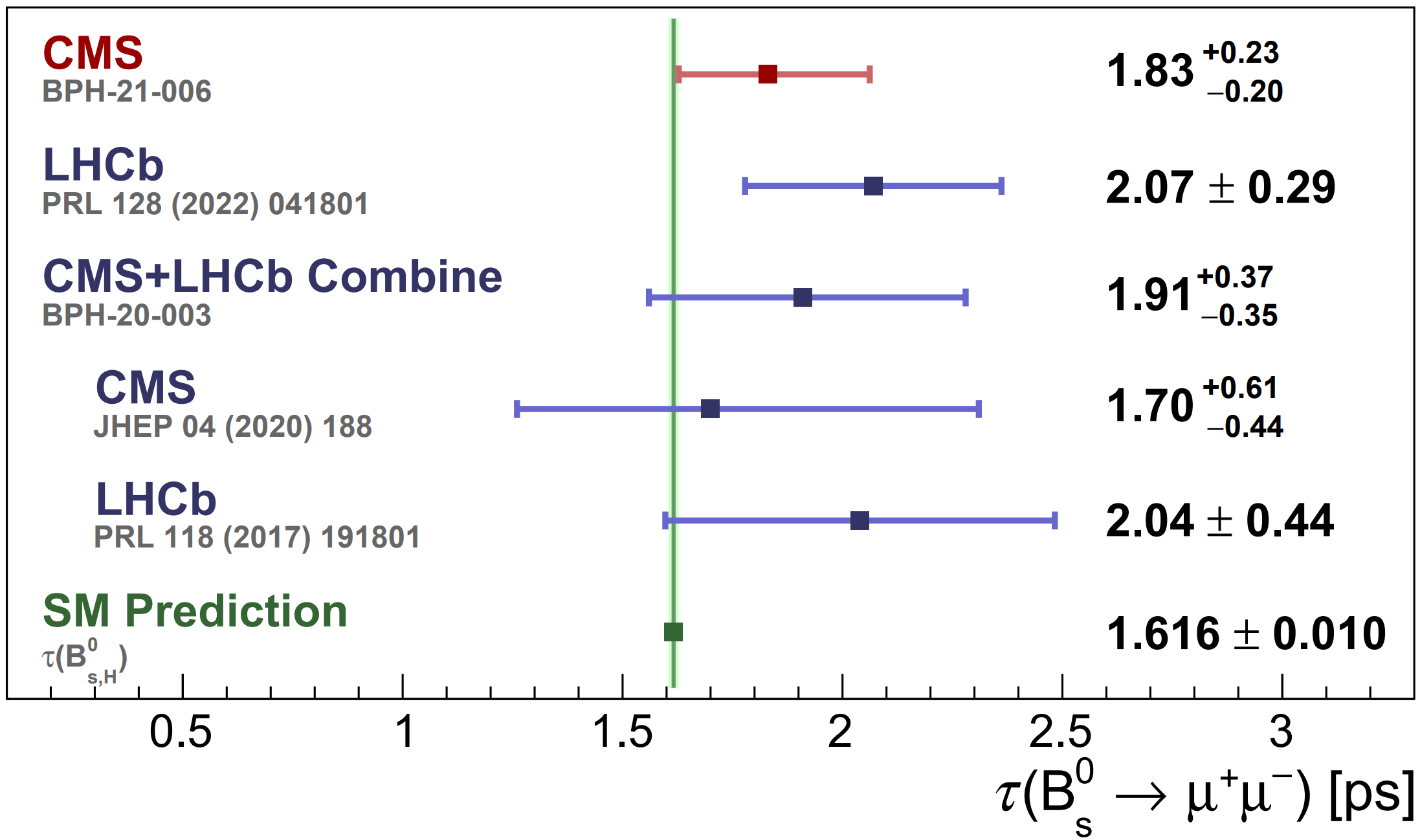 The most precise measurement! In agreement with SM
19
b→sll as New Physics probes
b→sll transitions are precisely predicted by Standard Model

Processes are rare (loop level, CKM-suppressed)
	→ new interactions can be major contribution

New interactions can have different symmetries from the SM

NP can modify parameters of angular distributions observed in multibody decays B→h l+ l−
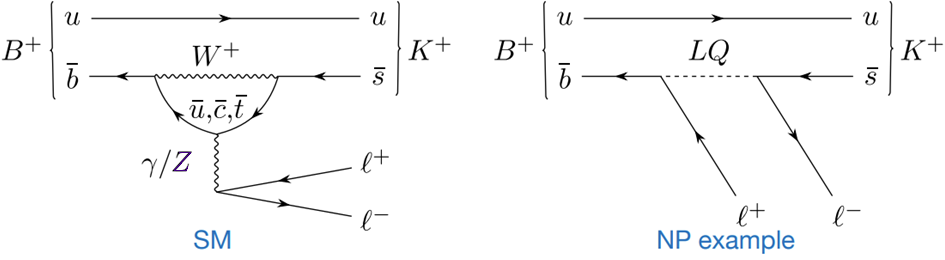 20
B→μμ LHCb
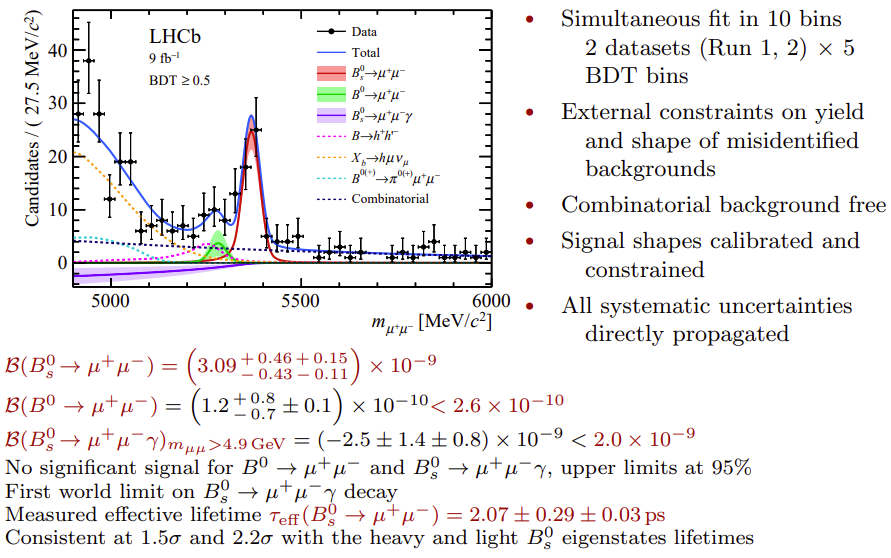 21
B→μμ LHCb
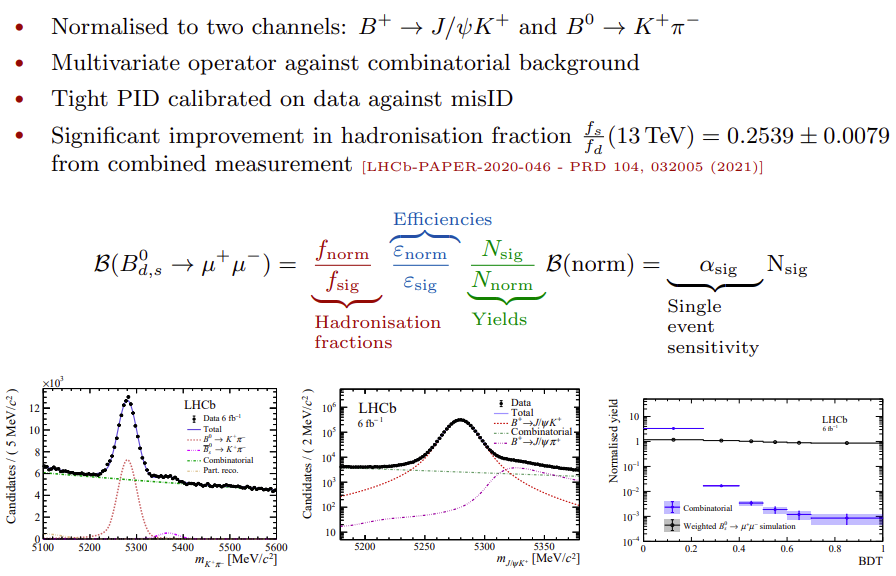 22
On fs/fu and normalization
LHCb, CMS, ATLAS normalize B0s using the B+ → J/ψ K+ decay; 
LHCb in addition uses B0→ K+π−, with low relative weight

This makes fs/fu, ratio of B0s and B+ production, a crucial ingredient
The current 13 TeV LHCb best value is 0.254 ± 0.008 [assuming fu=fd]
In CMS, the uncertainty is increased to cover √s and kinematic region dependence 
Previous CMS result uses 0.015 additional uncertainty, arriving at fs/fu = 0.252 ± 0.019 

This 8% of additional uncertainty is one of the leading uncertainties
LHCb-PAPER-2020-046, Phys.Rev.D.104(2021)032005
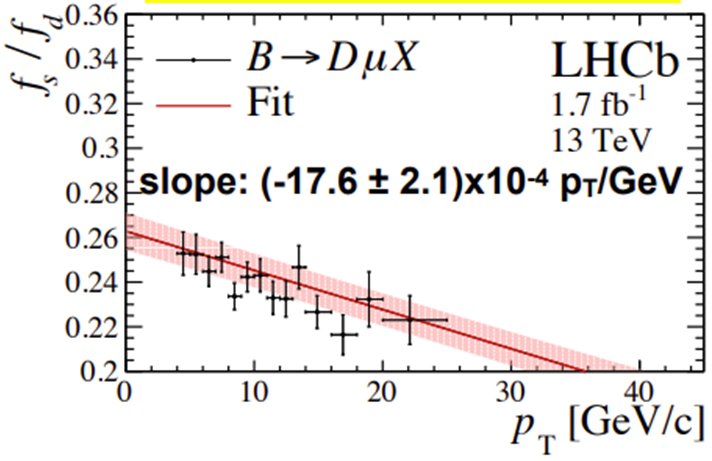 23
On fs/fu and normalization
Other possibility is to normalize using the B0s → J/ψ φ decay

Current PDG uncertainty is dominated by LHCb measurement, which is done via B+ → J/ψ K+ and fs/fu, i.e., completely correlated with fs/fu 

Belle measurement of B(B0s → J/ψ φ) has ~20% uncertainty

No B0s decay is measured with a precision of better than 10%
Often, the B is normalized using fs/fd or fs/fu 

The “desired” solution to get out of this vicious circle would be Belle II running on Y(5S) resonance and precisely measuring absolute B0s branching fractions  

With Run-3 data, this normalization channel issue will probably be the leading uncertainty in B(B0s →μμ) for CMS & ATLAS
24
B→ee, B→ττ
Similar, from theoretical point of view, rare decays, predicted B are lower (higher) for e (τ) than for μ:





However, significantly more challenging experimentally 
Electrons produce bremsstrahlung radiation in magnetic field, resulting in reduced precision (wide peak)
Taus quickly decay with 1 or two missing neutrinos per one τ lepton, many decay modes, large backgrounds, very broad peak in m(ττ)

With LFU, different NP effects can affect ee, μμ, and ττ modes differently → important to search/study all 3 decay modes!
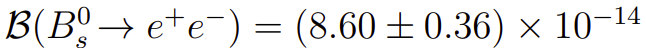 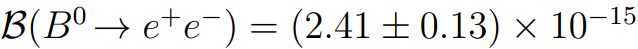 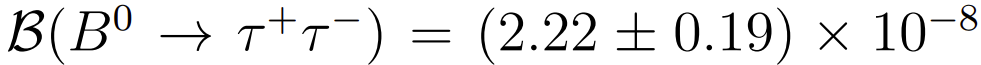 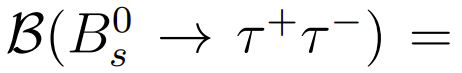 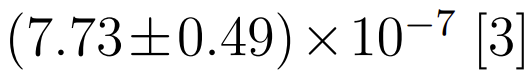 25
B→ee, B→ττ
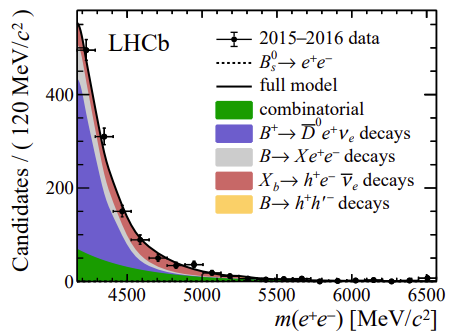 LHCb has performed searches for ee and ττ decays 
ee: Run-1+2015+2016

					                  CL

   normalized to B+ → J/ψ(ee) K+ 


ττ: Run-1 analysis, normalized to B → DDs

	  		                  CL
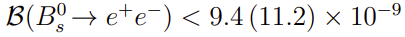 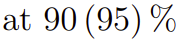 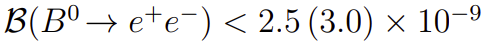 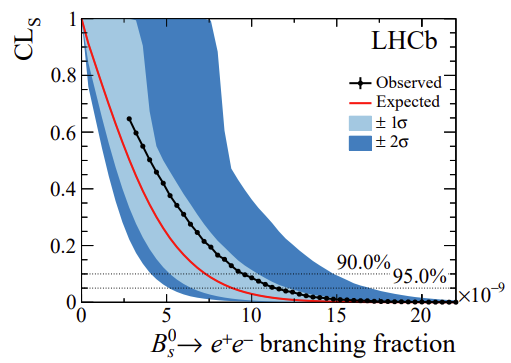 LHCb-PAPER-2020-001, Phys.Rev.Lett.124(2020)211802
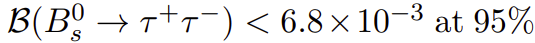 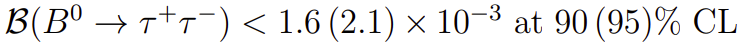 LHCb-PAPER-2017-003, Phys.Rev.Lett.118(2017)251802
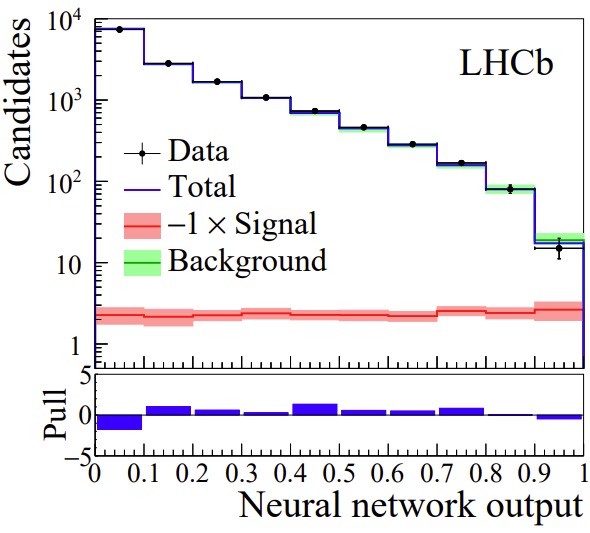 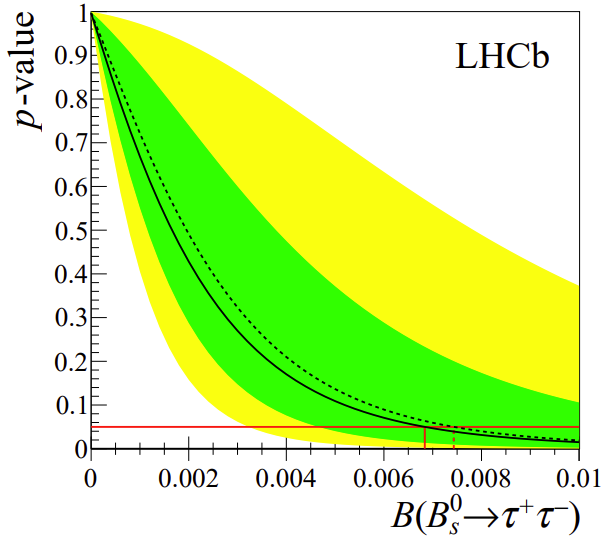 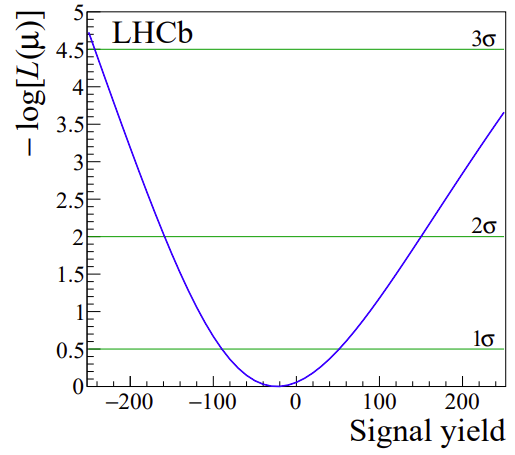 Upper limits many orders of 
magnitude larger than SM predictions
26
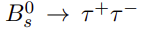 B→ μμμμ
If no intermediate resonance, FCNC transitions:
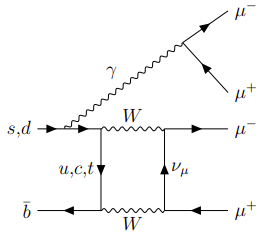 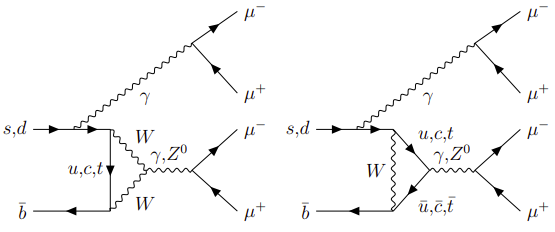 Very rare in SM:
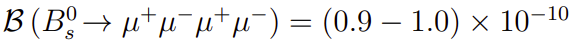 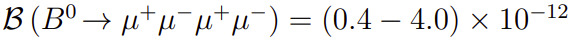 Some SM extensions involve intermediate scalar
B→aa→4μ  with  m(a)~1GeV
27
Tensions in b→sll transitions
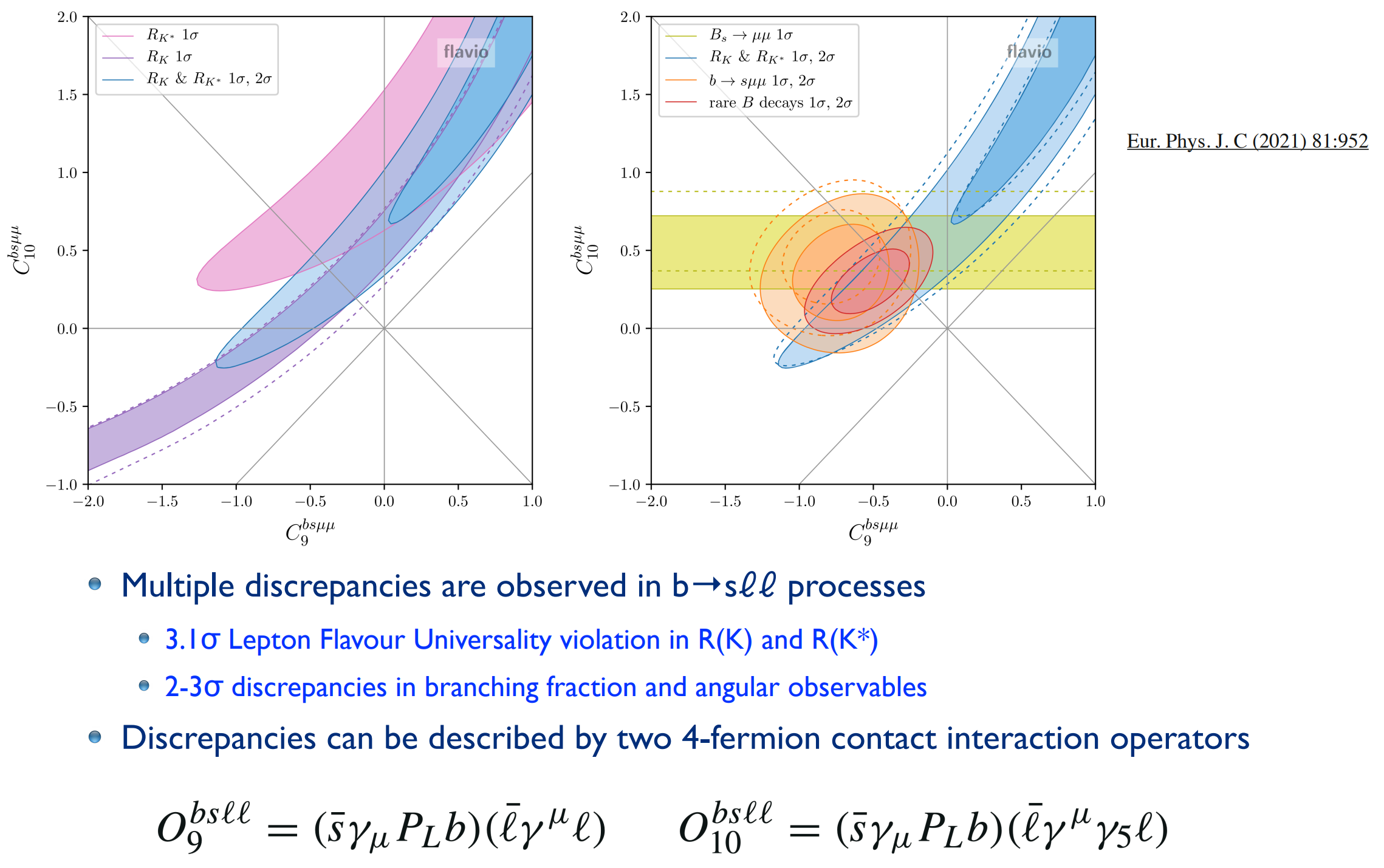 28
Angular analyses of b→sll transitions
Many recent results measuring angular parameters and differential branching fractions
B0→K*0μ+μ−, Run-1+2016, ~4500 signal
LHCb-PAPER-2020-002, Phys.Rev.Lett.125(2020)011802
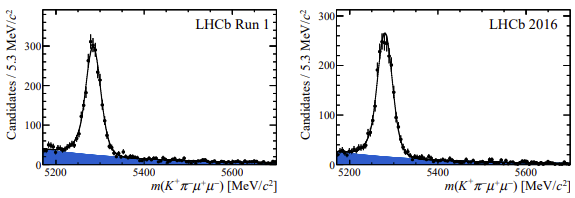 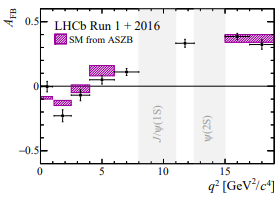 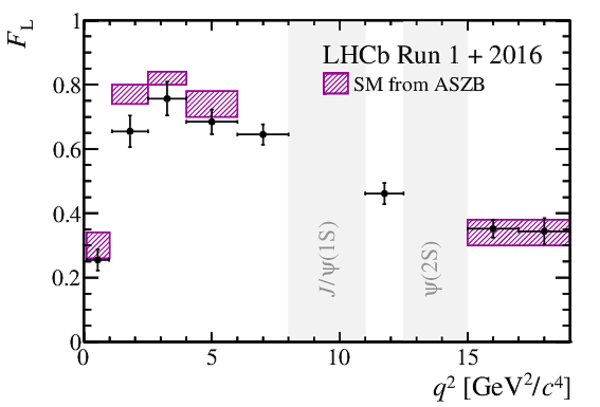 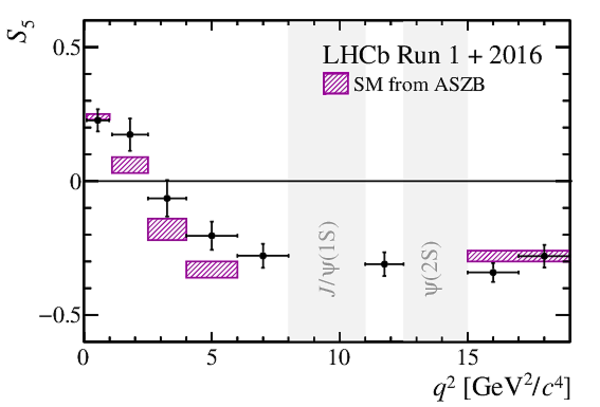 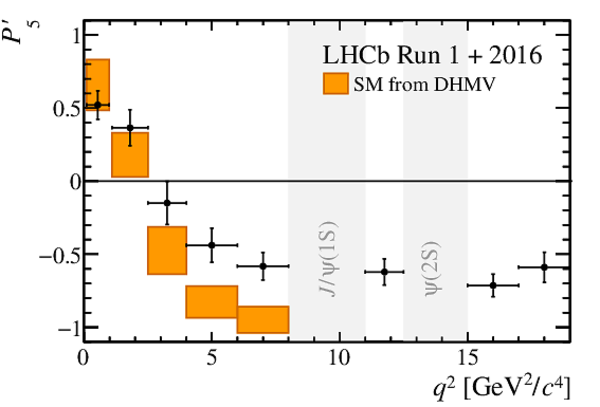 ~3σ tension at low q2 !
CMS Run-2 analysis in development
ATLAS and CMS Run-1 results in backup
29
Angular analyses of b→sll transitions
BF measurement of B0s →φμ+μ− and B0s →f2’(1525)μ+μ− 
LHCb Run-1 + Run-2
LHCb-PAPER-2021-014, Phys.Rev.Lett.127(2021)151801
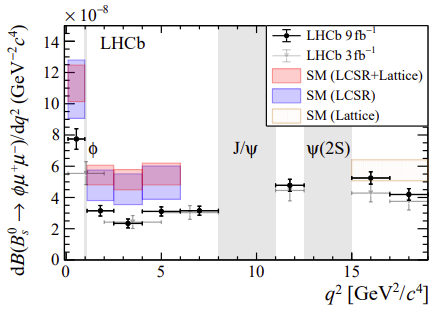 ~3.6σ tension w.r.t. SM at low q2
More details in the parallel talk by Samar N. yesterday
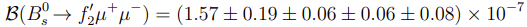 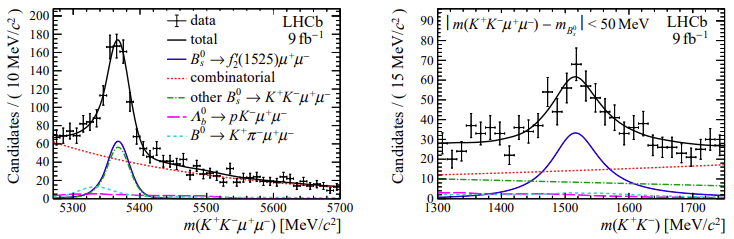 First observation!
BF compatible with SM
30
Angular analyses of b→sll transitions
More details in the parallel talk by Samar N. yesterday
B0s →φμ+μ− angular, Run-1+Run-2 (no 2015), ~2000 signal
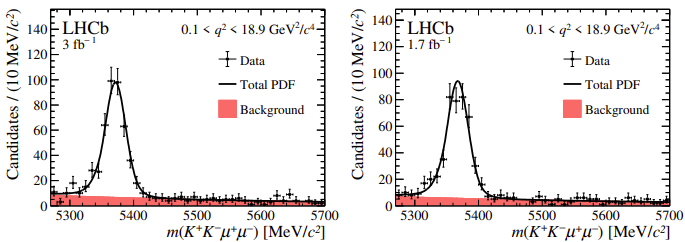 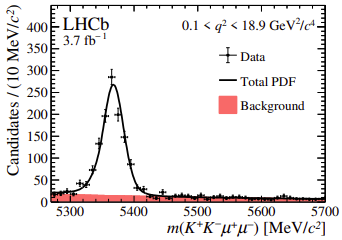 2011-2012
2016
2017-2018
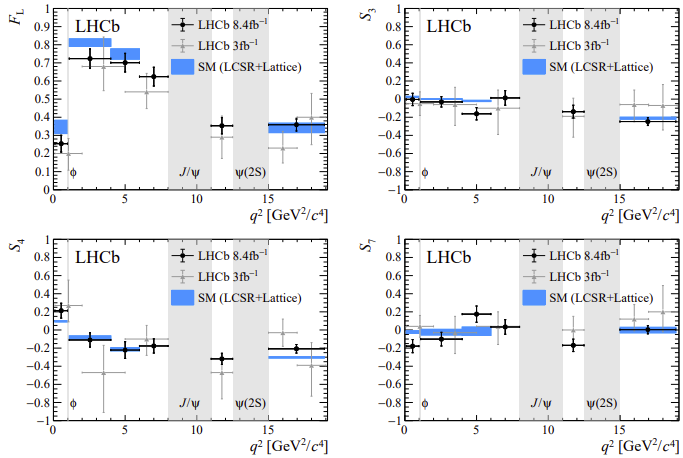 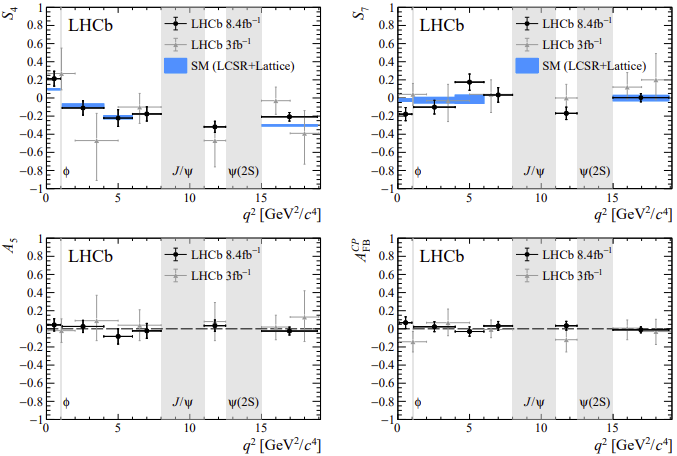 Compatible with SM
CMS Run-2 analysis in development
LHCb-PAPER-2021-022, JHEP11(2021)043
31
Angular analyses of b→sll transitions
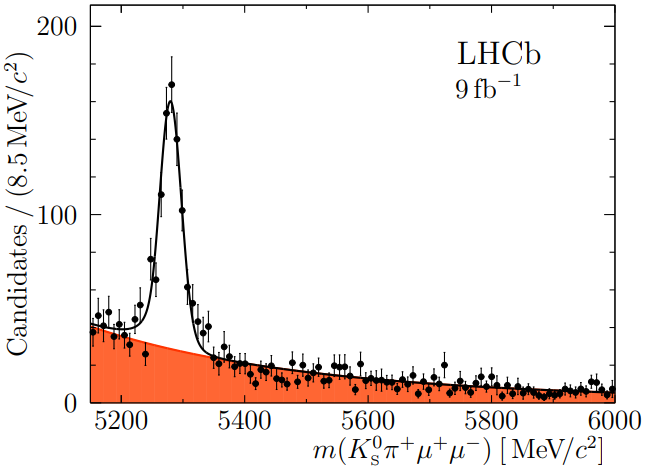 B+→K*+μ+μ−, (K*+→K0S π+) LHCb Run-1 + Run-2, ~90 signal
Lower statistics compared to K*0 channel because of K0S 
Two categories based on K0S decay vertex position

Angular analysis, measuring full set of optimized variables,
FL ,S3 ,S4, S5, AFB, S7, S8, S9, P1, P2, P3, P’4, P’5, P’6, P’8
in 5 folds of the data, due to limited stat.
B+→K*+μ+μ−
737±34
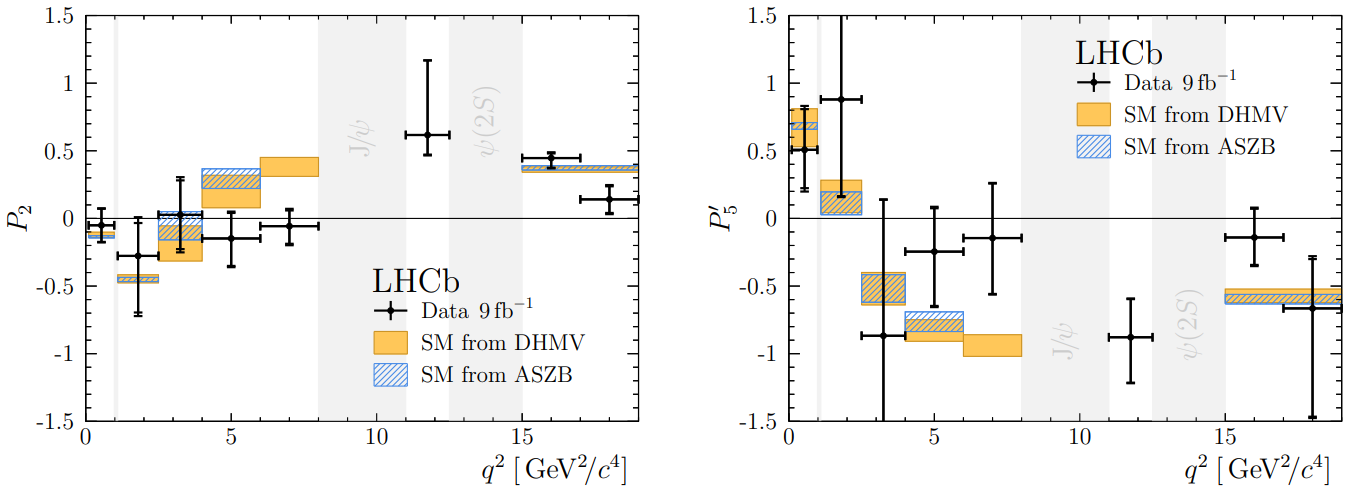 3.1σ tension w.r.t SM at low q2 !
More details in the parallel talk by Samar N. yesterday
LHCb-PAPER-2020-041, Phys.Rev.Lett.126(2021)161802
32
P5’ HL-LHC
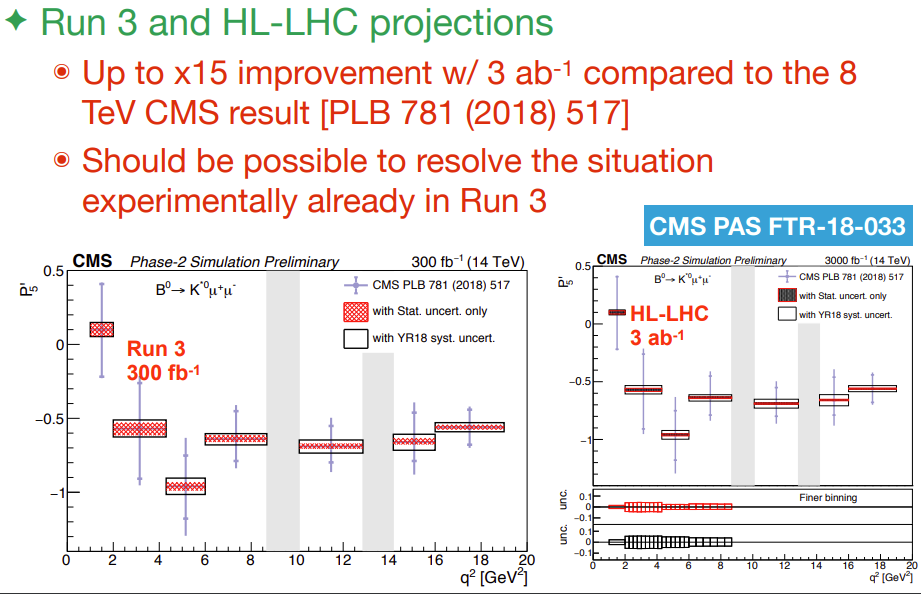 33
Rare charm decays
LHCb JHEP 06 (2021) 044
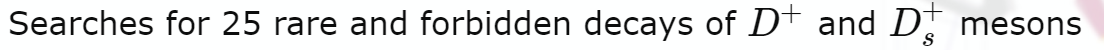 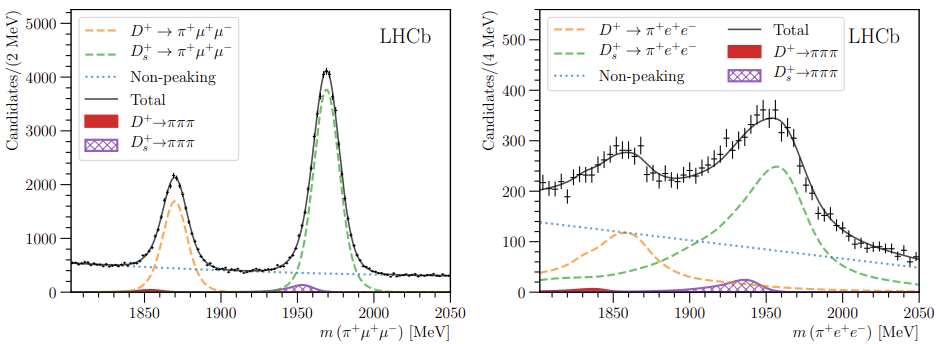 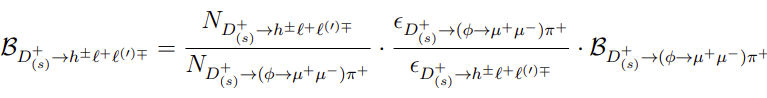 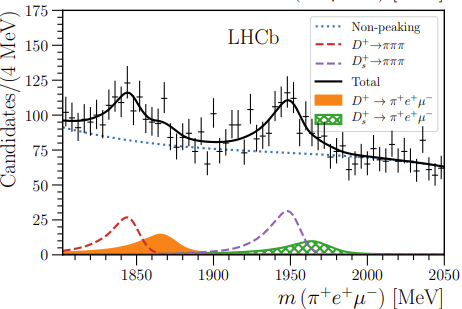 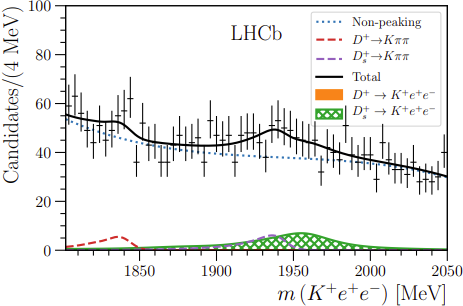 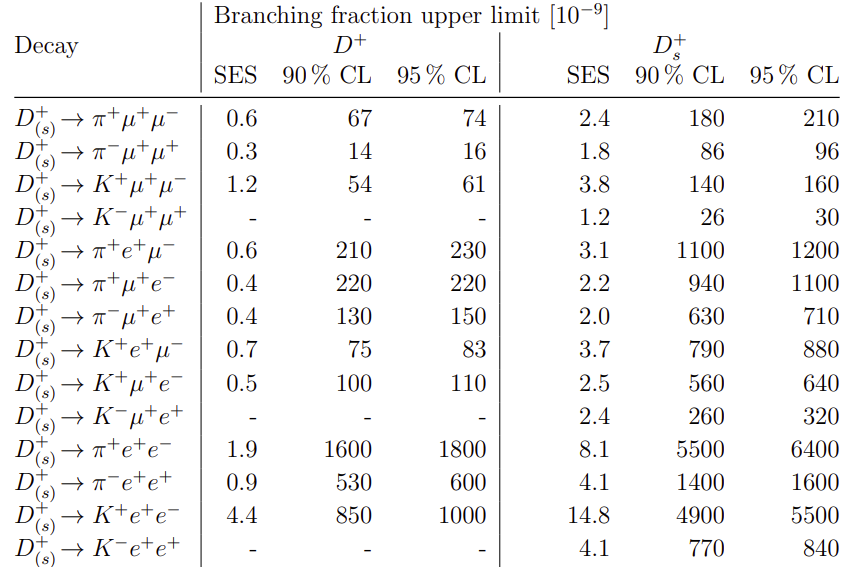 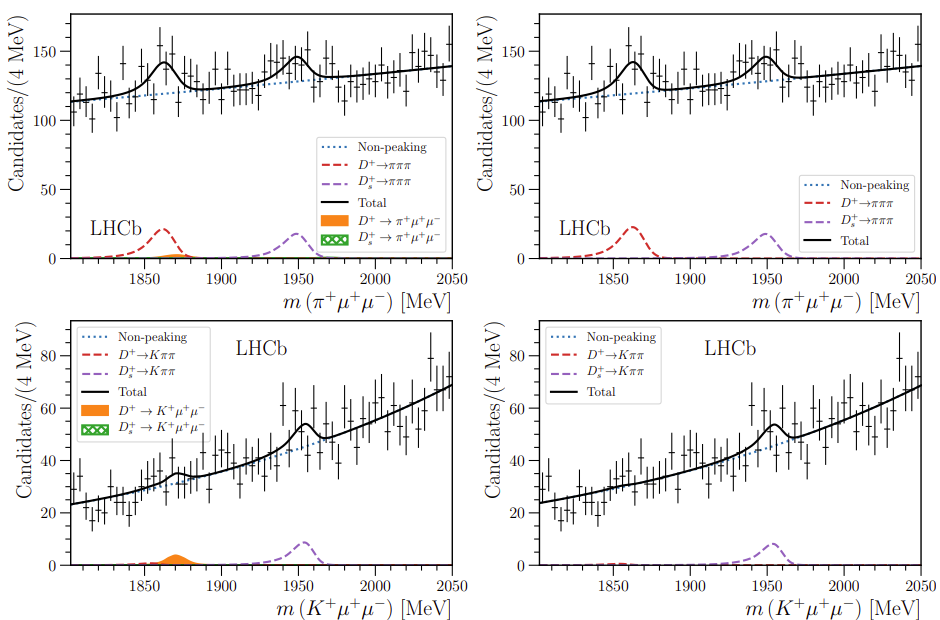 34
B→ μμμμ
Recent LHCb search uses Full Run1+Run-2 data
Using B0s →J/ψφ →4μ for the normalization
Search also performed for B0(s)→J/ψμμ decays
LHCb-PAPER-2021-039, JHEP03(2022)109
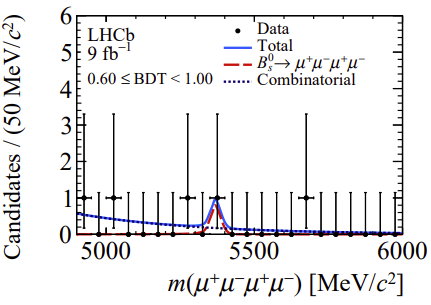 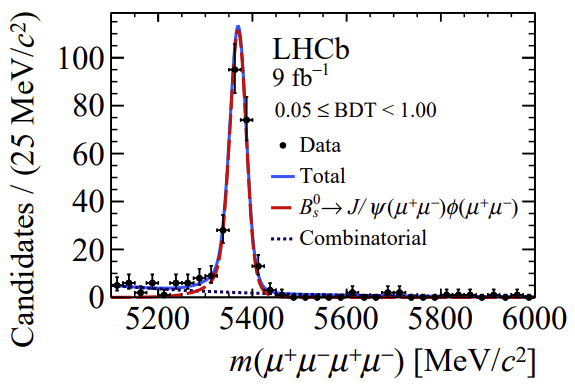 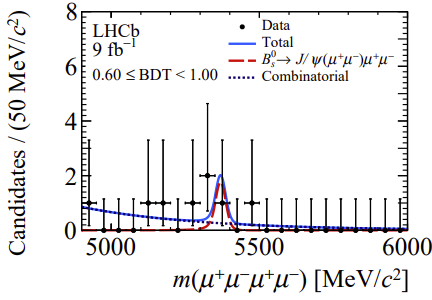 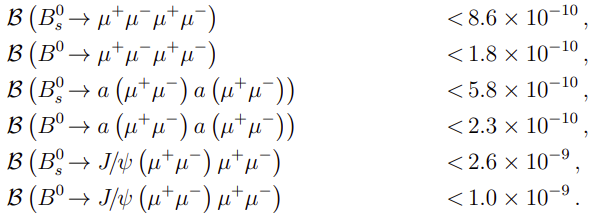 Upper limits (with excluded known resonance regions) are most stringent to date
m(a)=1GeV, promptly decays
More details in the parallel talk by Christina A. yesterday
35
B0→ φ μμ
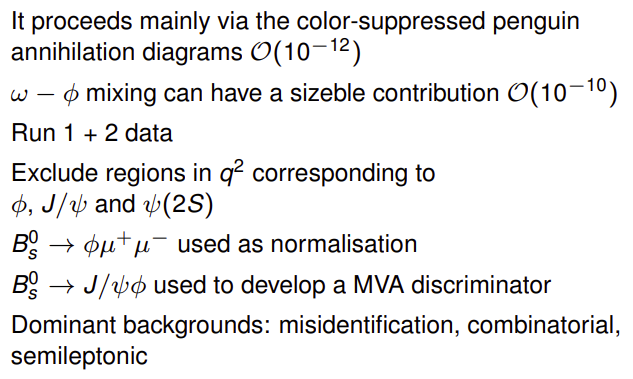 LHCb-PAPER-2021-042, JHEP05(2022)067
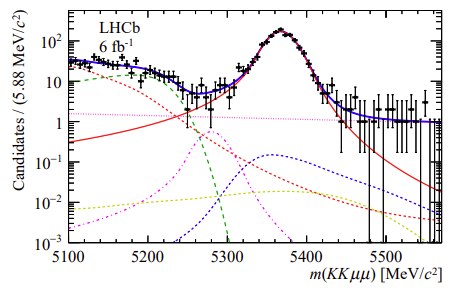 B0s
SL
B0  →K*μμ
Signal
Part.
reco
Λb→pKμμ
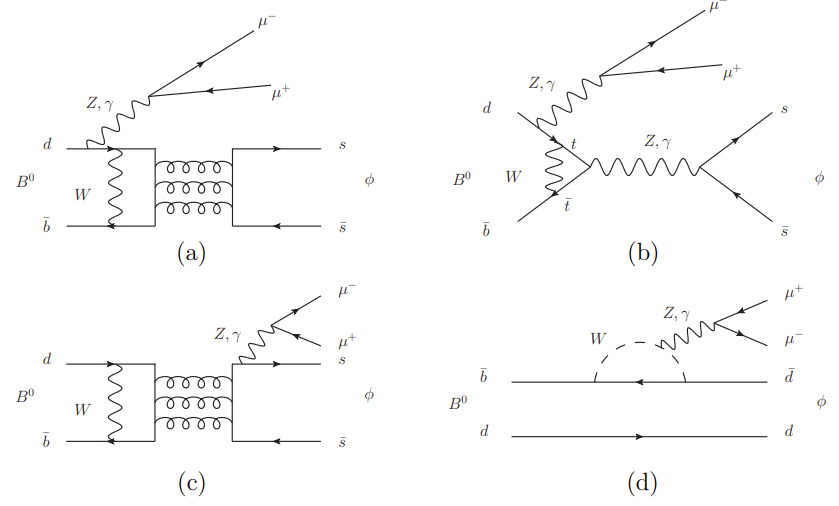 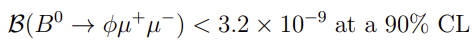 More details in the parallel talk by Christina A. yesterday
36
K0S → μμ
FCNC process, in SM 
Some NP (SUSY/LQ) models modify the B
LHCb performed a search using Run-2 data
Normalization using decay to π+π−
This decay is also the main background
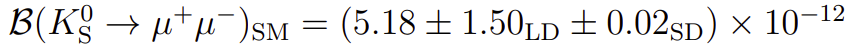 LHCb-PAPER-2019-038, Phys.Rev.Lett.125(2020)231801
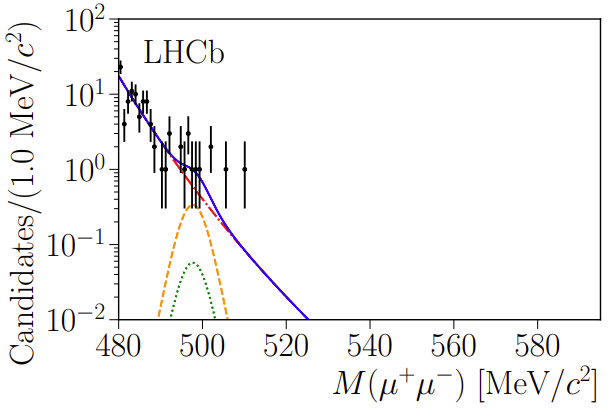 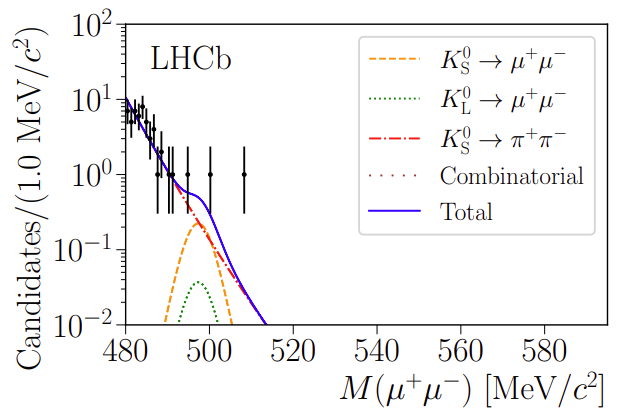 Statistically combined with Run-1 result upper limit is most stringent to date:
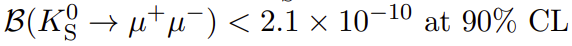 37
LFV searches
Lepton Flavor is conserved in SM to a very good precision

Observation of LFV process at a rate above SM prediction would immediately point to New Physics contribution
38
τ → μμμ
At LHC, two main channels for this search (depending on τ leptons’ source): 
• Heavy Flavor: abundant (especially from Ds+) but challenging because of very low pT, forward muons 
• W → τν: ~104 time less yield, but very clear signature
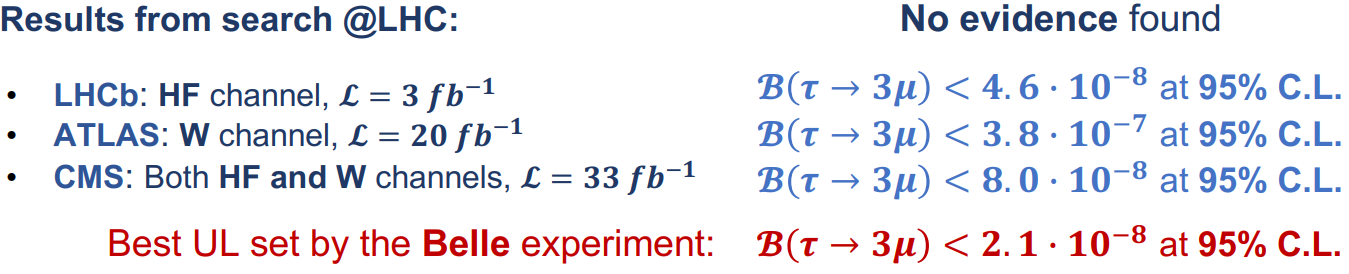 LHCb-PAPER-2014-052, JHEP02(2015)121
ATLAS-EXOT-2014-14, Eur.Phys.J.C76(2016)5,232
CMS-BPH-17-004, JHEP01(2021)163
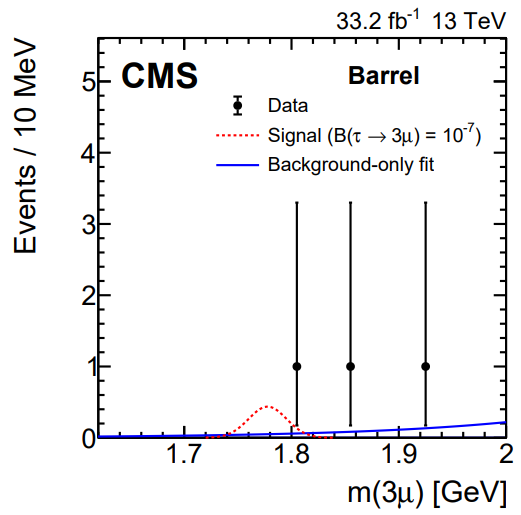 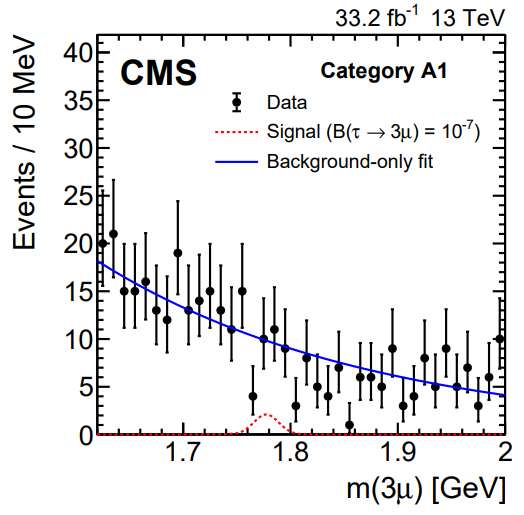 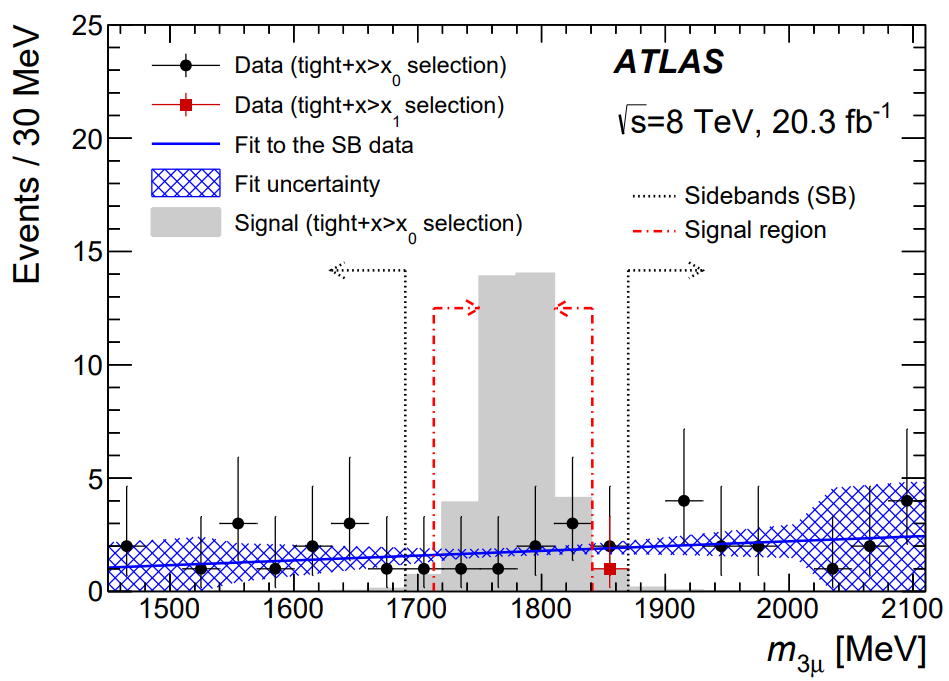 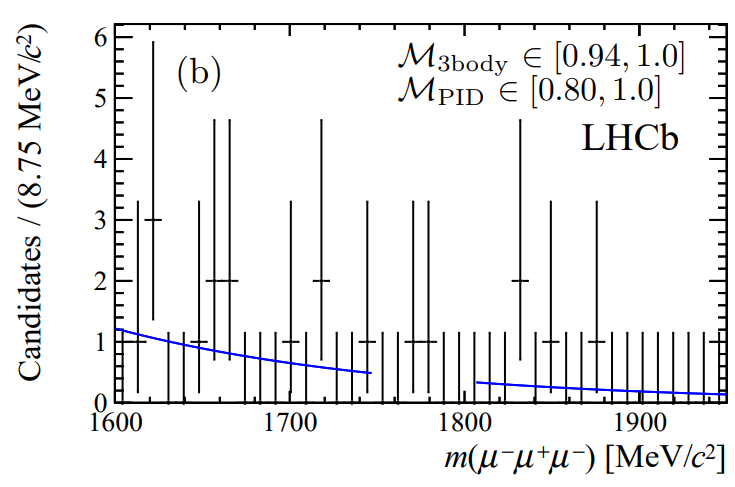 CMS Run-2 analysis in development
39
B+→ K+μ−τ+
LHCb Full Run 1 + Run 2 analysis
Using B*s2 → B+K− decays to tag partially-reconstructed B+ mesons
Normalization using B+→ K+μ−μ+ (with J/ψ)
LHCb-PAPER-2019-043, JHEP06(2020)129
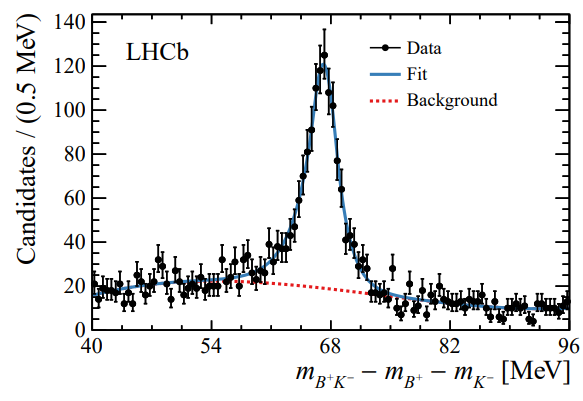 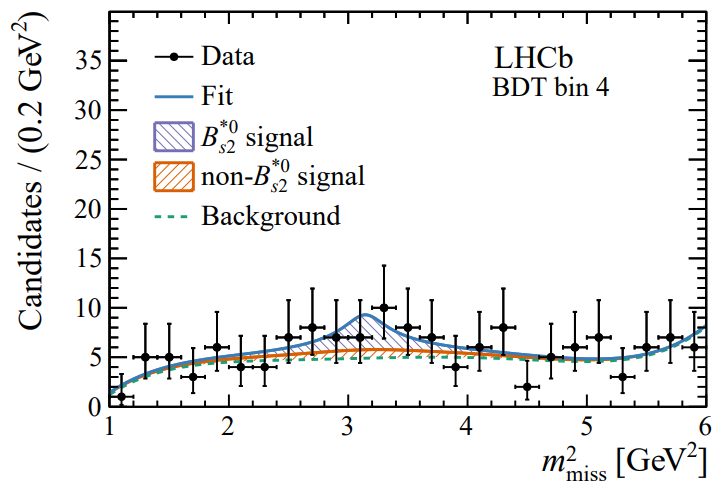 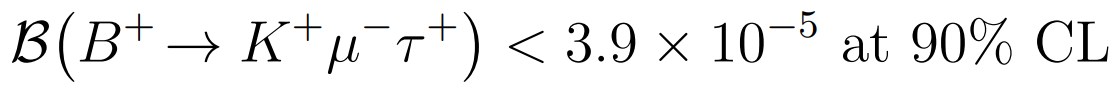 Weaker than 2012 BaBar upper limit
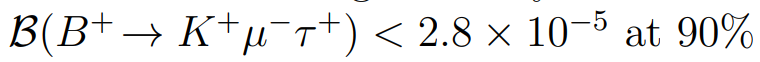 More details in the parallel talk by Liang S. yesterday
40
B+→ K+μ∓e±
LHCb Run-1 analysis
Normalization using B+→ K+μ−μ+ (with J/ψ)
LHCb-PAPER-2019-022, Phys.Rev.Lett.123(2019)241802
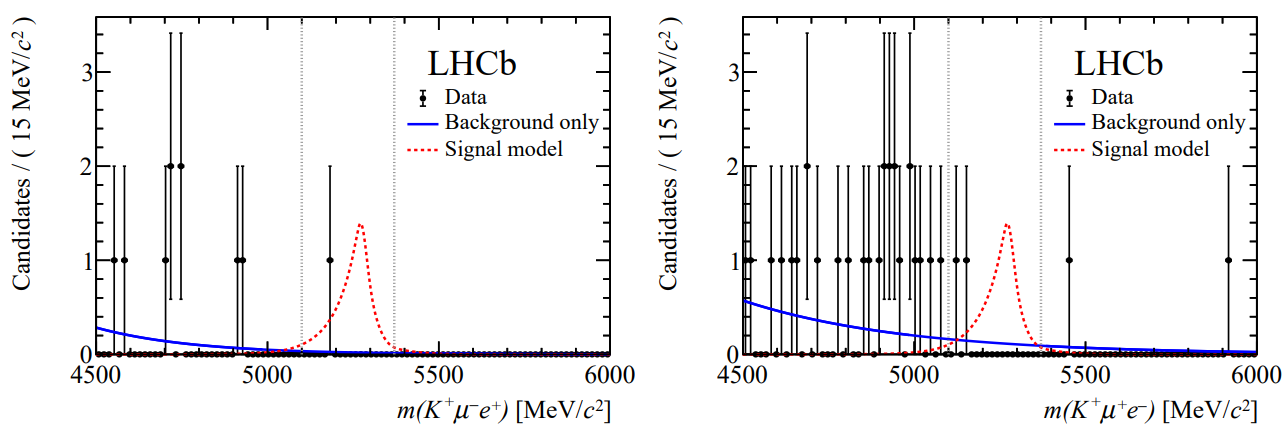 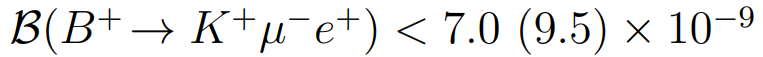 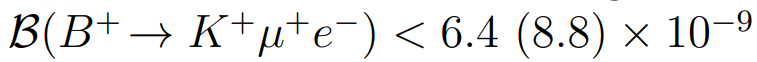 World-best limits
More details in the parallel talk by Liang S. yesterday
Run-2 analysis ongoing
41
B0→ K*0μ∓e± and B0s→ φμ∓e±
LHCP-PAPER-2022-008, in preparation. Full Run-1 + Run-2 analysis
Normalization using B0→J/ψK*0 and B0s→ J/ψφ
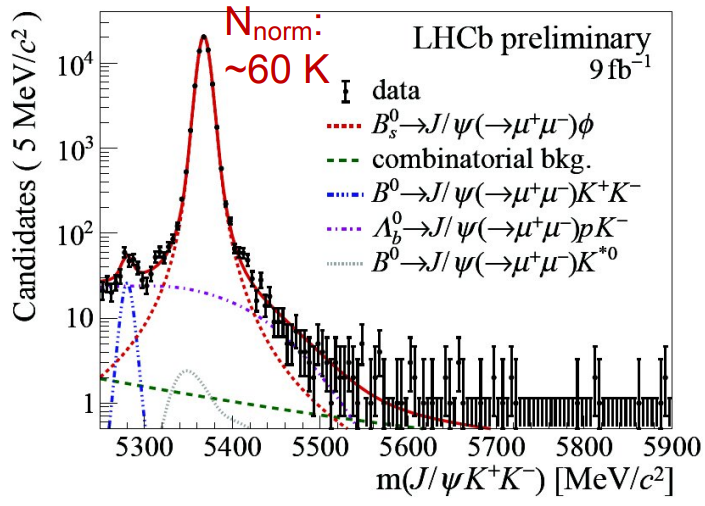 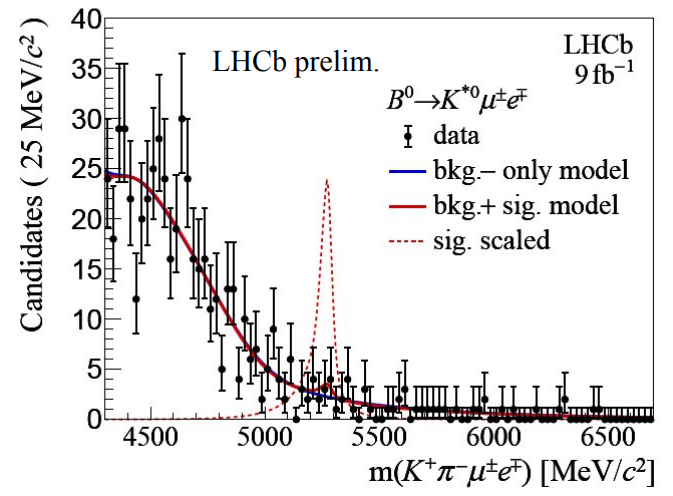 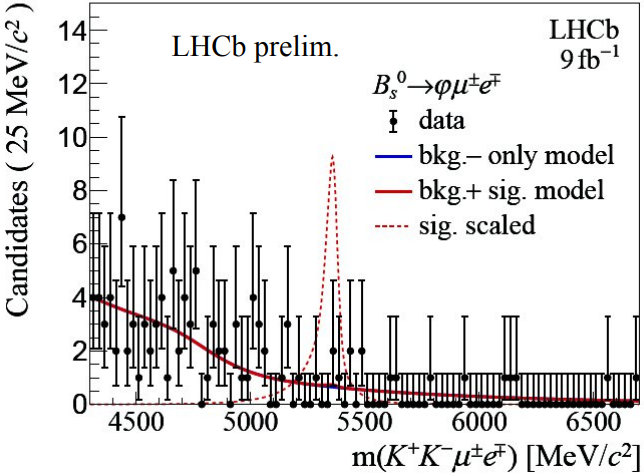 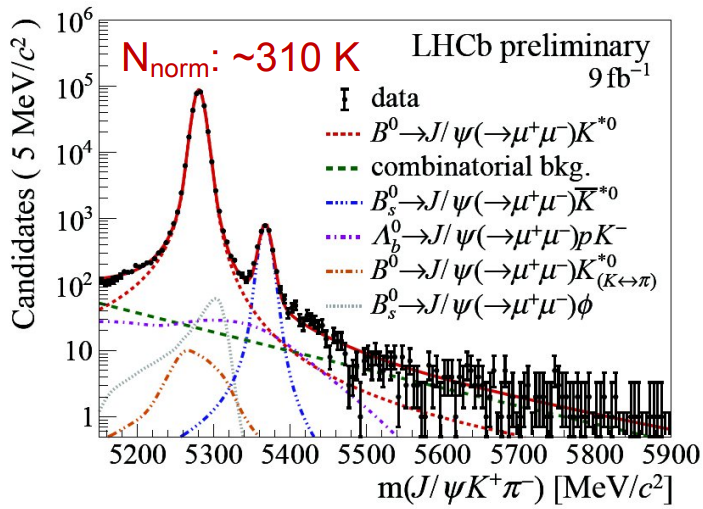 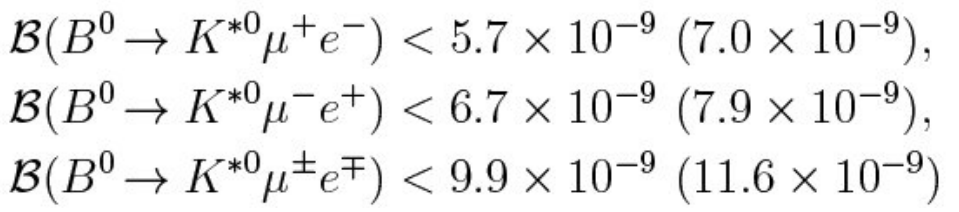 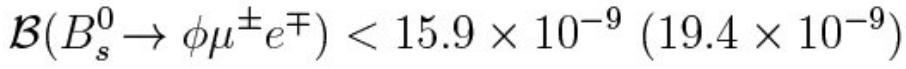 More details in the parallel talk by Liang S. yesterday
World-best limits
42
ATLAS experiment
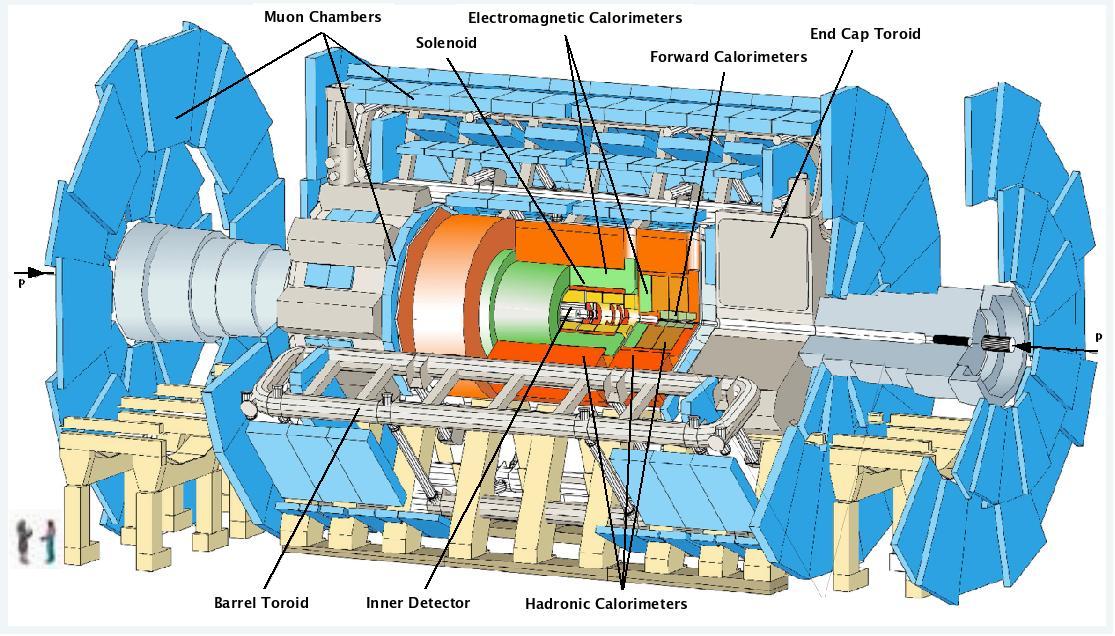 43
LHCb
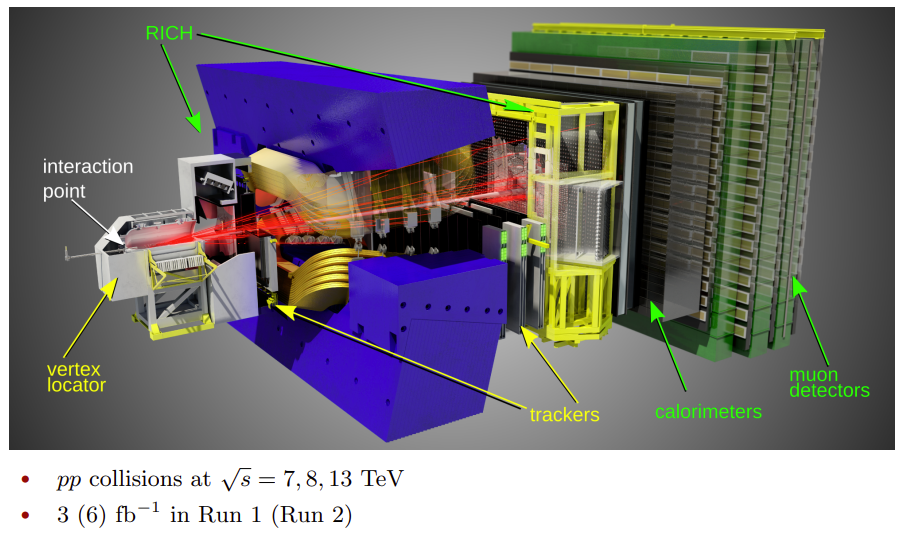 44